UITF Operator Training – SAF162
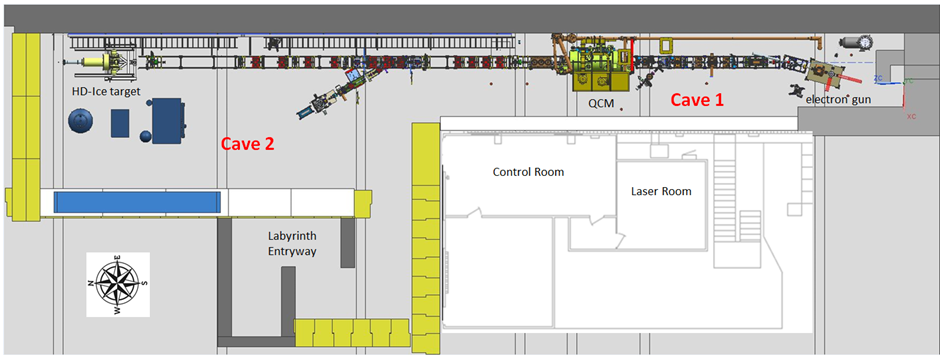 Matt Poelker,  March 5, 2020
SAF 162 Training Outline:  PowerPoint slides + Tour
Part 1: UITF Safety Awareness Training
Geographical info, documentation, ODH, etc.,  
Part 2: UITF Operator information
What to expect at the controls
Part 3: Tour of UITF
2
SAF 162: UITF Operator Training
Part 1: UITF Safety Awareness Training
UITF overview: capabilities and uses 
About UITF: geographic location, regions Cave1 Cave2 rooftop, fire extinguishers, pull stations, phones, dosimeter requirements, etc.,
Rooftops Cave1 and Cave2:  electronics racks, names and locations, access restrictions
UITF utilities: electrical power, LCW, GN2 and compressed air
Control Room
ODH
UOD, ASE and FSAD
“Commissioning”, then “Operating” the UITF accelerator
Beam Authorization
Credited Controls and Defense in Depth: current limits at UITF 
PSS description, including Sweeping the enclosure
Laser Light
Laser Bypass mode
Making UITF safe after operation – shutting down and rapid access beacon
3
SAF 162: UITF Operator Training
UITF, what can it be used for?
from a workshop December 12, 2018
4
SAF 162: UITF Operator Training
UITF is a 10 MeV spin-polarized electron accelerator
Today, UITF is used as a test bed to evaluate new hardware destined for CEBAF.  Examples include Wien filters, 200 kV photogun, new booster to replace CEBAF ¼ CM, HDIce target, PSS beam current monitor, new I-to-V amplifier system, non-invasive polarimeter, etc.,
5
SAF 162: UITF Operator Training
Geographic Features of UITF
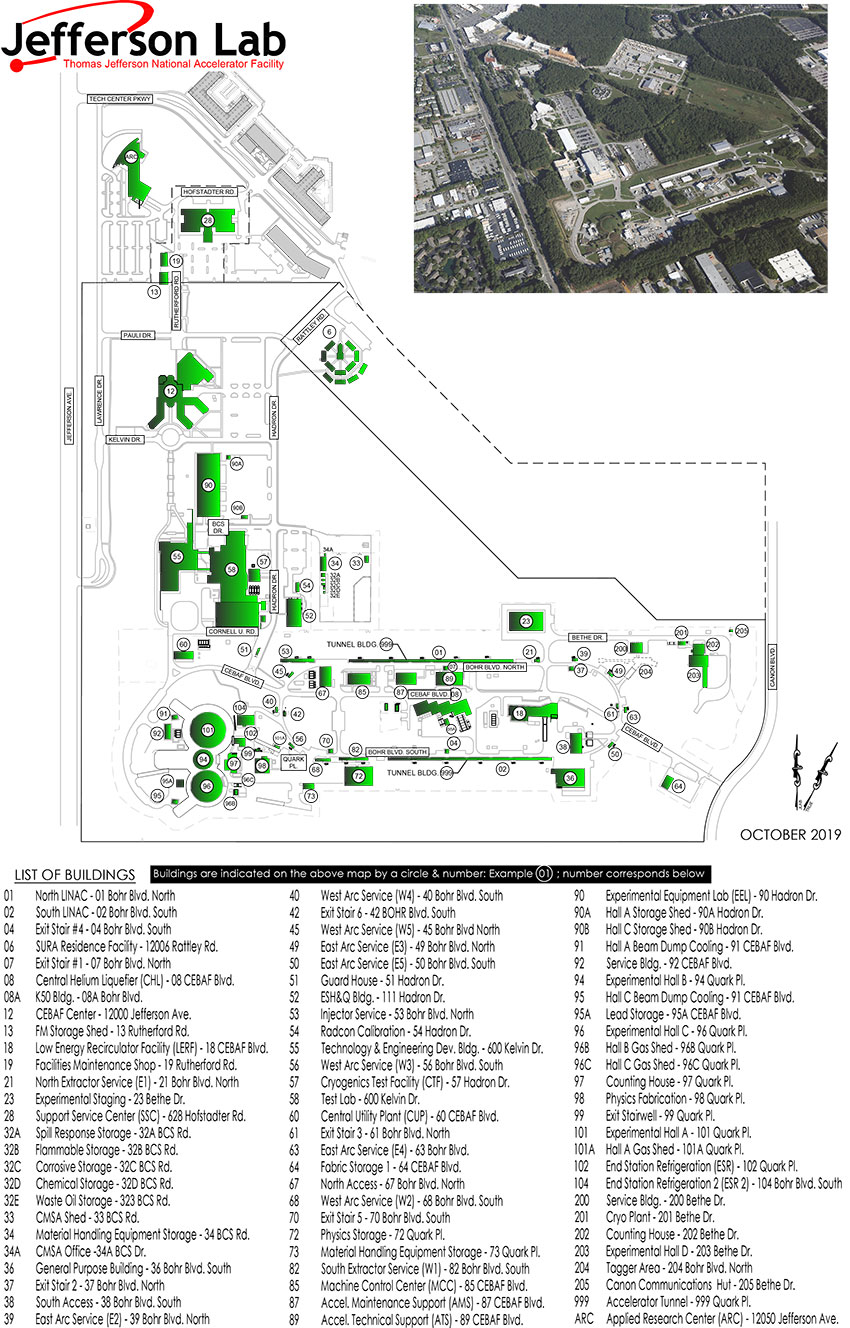 Located inside Test Lab building 58 high bay
CTF refrigerator
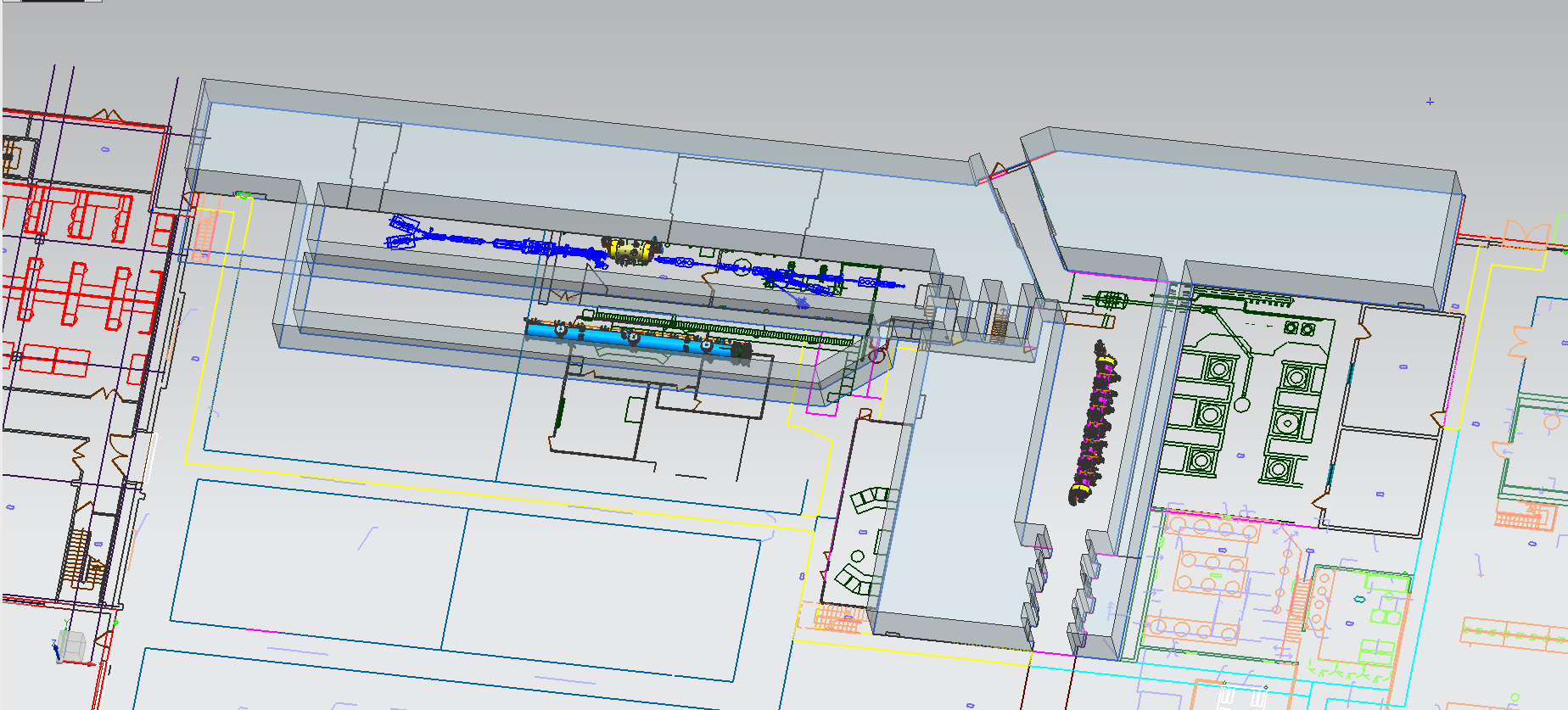 TL1137
VTA
CMTF
Physics workspace
CM fabrication
6
SAF 162: UITF Operator Training
Cave1, Cave2, Control Room, Laser Room, Mechanical Room, Labyrinth
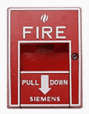 Room 1127
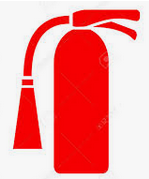 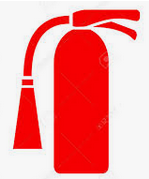 Room 1126A
Room 1126B
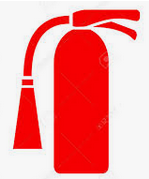 Bubba’s office
Room 1125
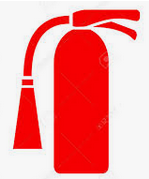 There is fire suppression inside these rooms, and in the UITF enclosure, i.e., sprinklers
7
SAF 162: UITF Operator Training
Cave1, Cave2, Control Room, Laser Room, Mechanical Room, Labyrinth
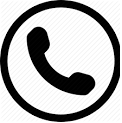 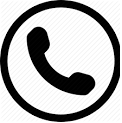 Room 1127
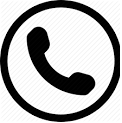 Room 1126A
Room 1126B
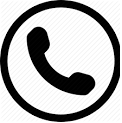 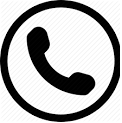 Bubba’s office
Room 1125
there’s good cell phone reception in these areas
8
SAF 162: UITF Operator Training
Cave1 rooftop, Cave2 rooftop, moveable shielding
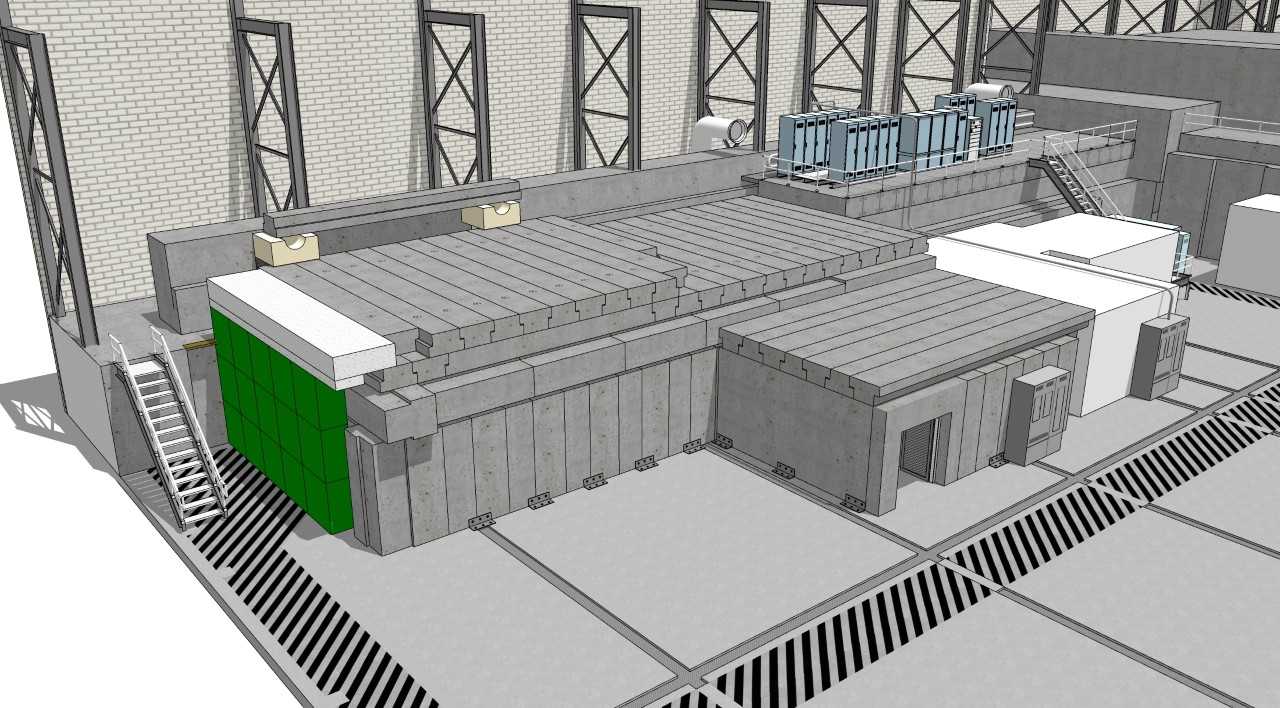 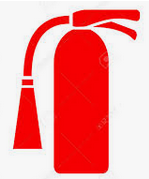 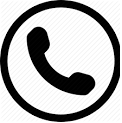 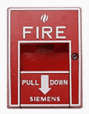 Cave1 rooftop
Cave2 rooftop
Tiles are movable!
Helium vent
labyrinth
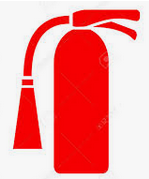 There is NO fire suppression in building 58 Test Lab High Bay, there are NO sprinklers in the high bay.  There IS fire suppression inside the UITF enclosure, control room and laser room.
9
SAF 162: UITF Operator Training
See how roof tiles are moved? Test the spin-polarized target “HDIce”
Roof tiles are “credited control”: we must lockout radiation sources when              tiles are moved. There’s an OSP for this
10
SAF 162: UITF Operator Training
UITF rooftop, electronics and storage….
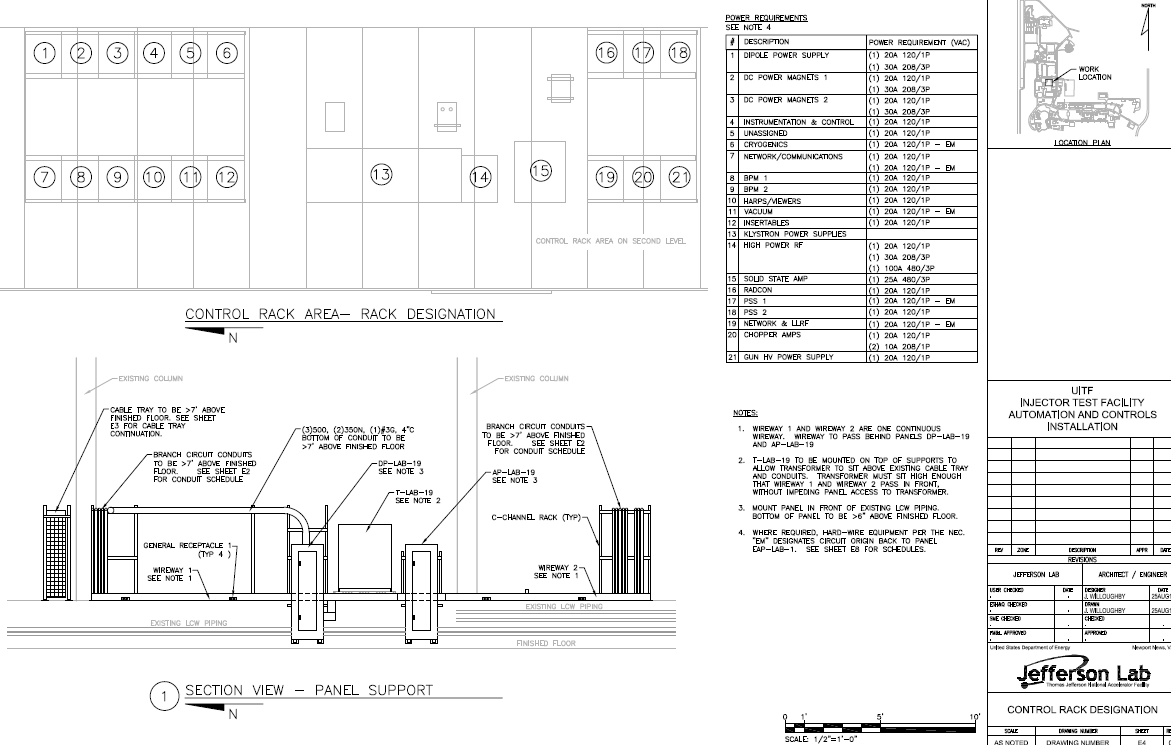 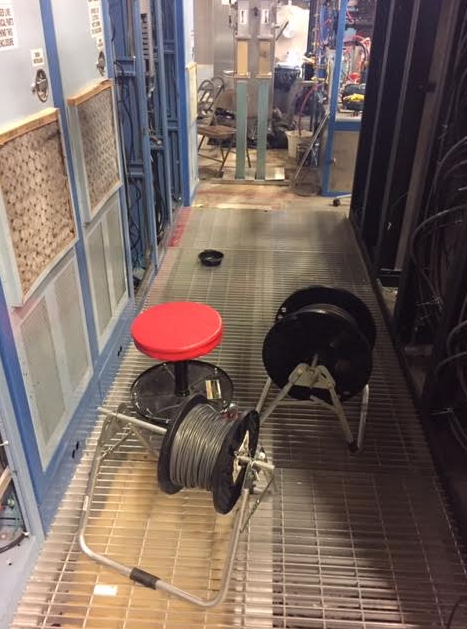 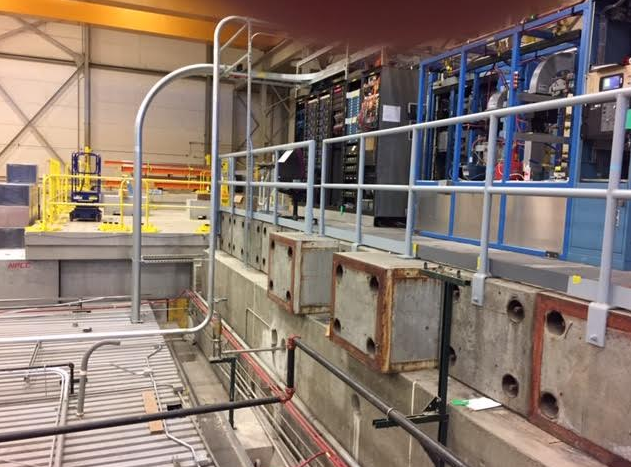 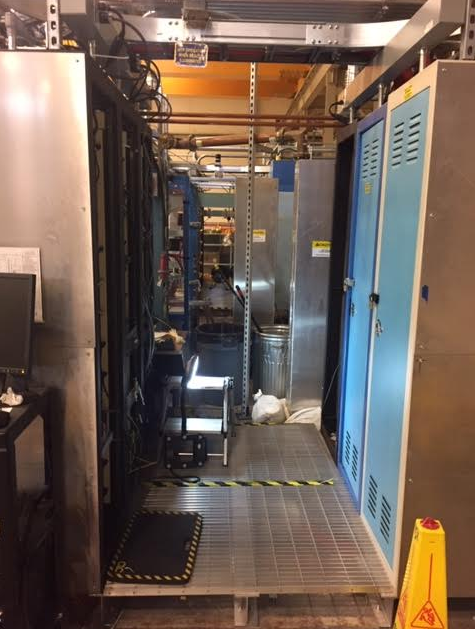 Cave2 rooftop
Cave1 rooftop
In between rows of racks, there are penetrations in the roof tiles, for the electrical cable to devices inside the enclosure
11
SAF 162: UITF Operator Training
UITF utilities: electrical power, LCW, GN2 and compressed air
Cave2 rooftop
Cave1 rooftop
12
SAF 162: UITF Operator Training
Access Restrictions, dosimeter requirements
Inside UITF enclosure:
no dosimetry required inside UITF
Signs indicate no drilling into mildly radioactive concrete walls
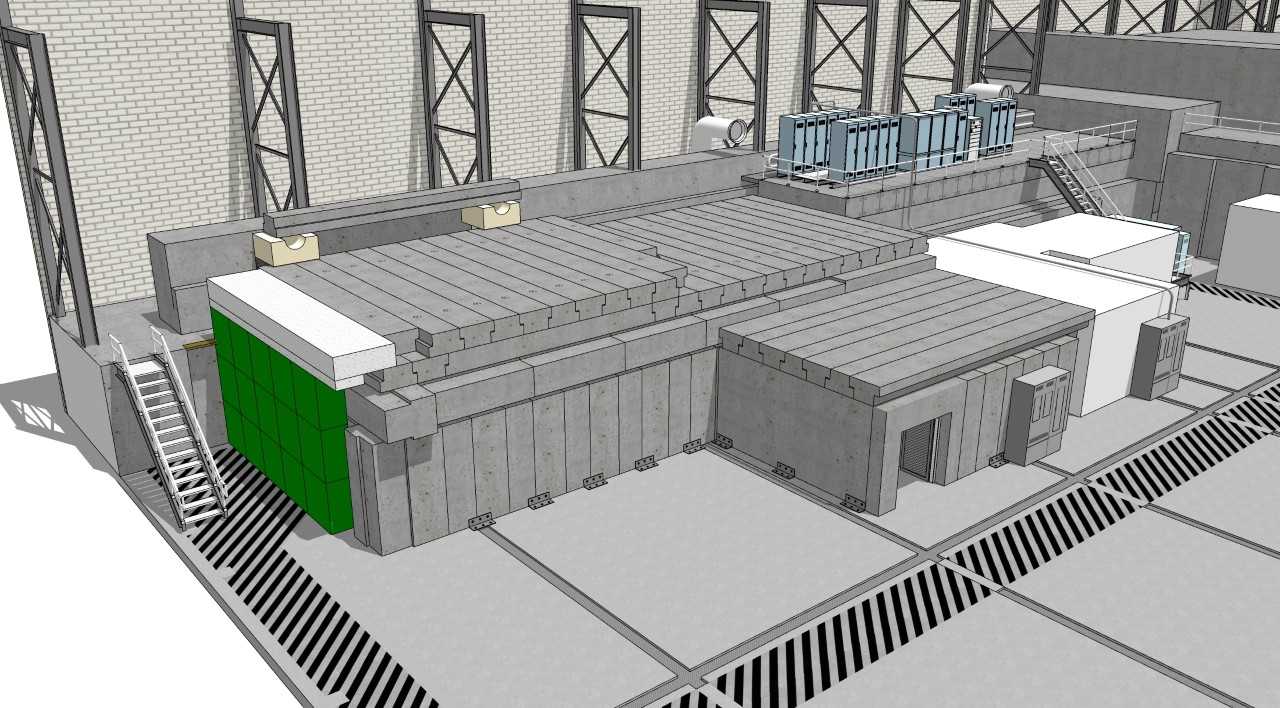 UITF Rooftops
Cave1 rooftop can be accessed even during operation but must have Lab-issued dosimeter
No access permitted to Cave2 rooftop during accelerator operation
Magenta beacons flashing = Accelerator in operation
13
SAF 162: UITF Operator Training
Entering the Enclosure when OPEN, no dosimetry required
Access to the Enclosure permitted only when PSS in OPEN/Safe state
Magenta beacon OFF
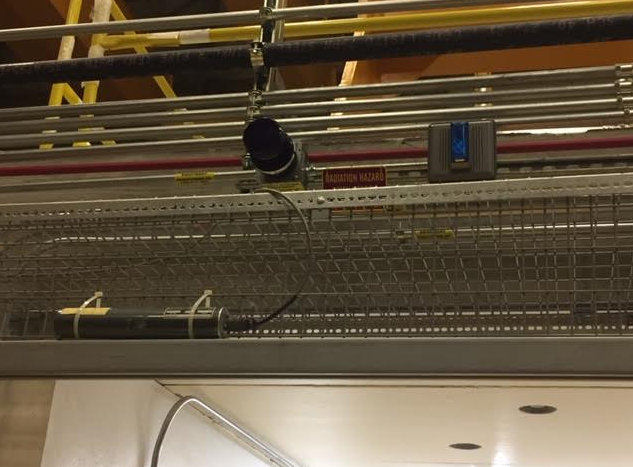 14
SAF 162: UITF Operator Training
Magenta Beacons
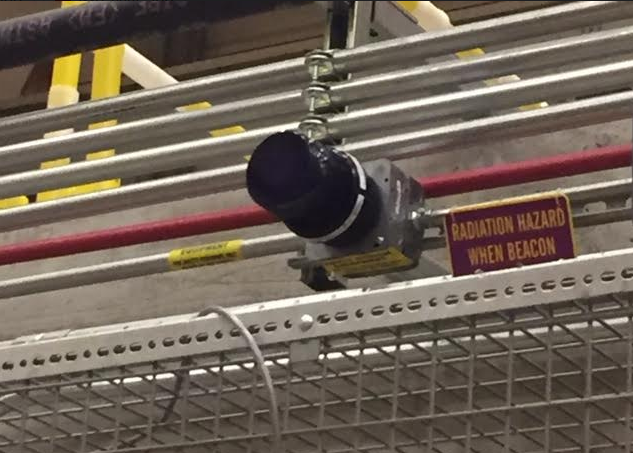 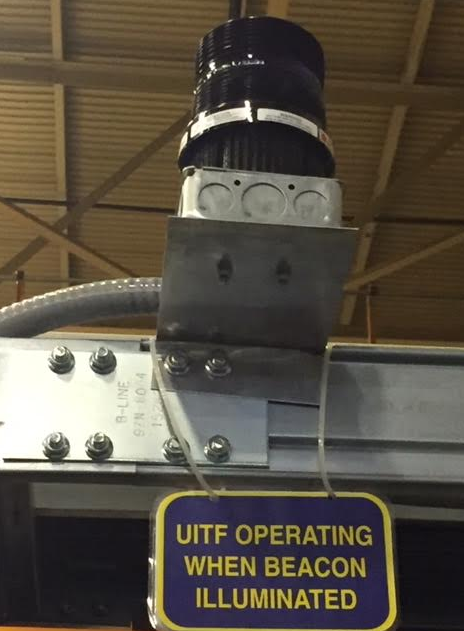 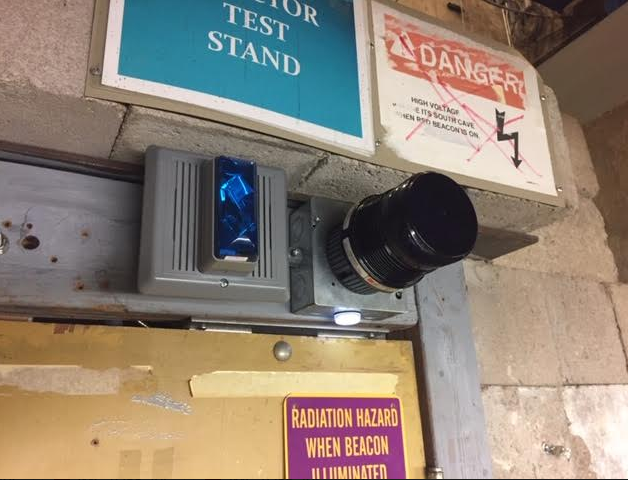 There are four magenta beacons: at each entrance, and two on the Cave1 rooftop between electronics racks
15
SAF 162: UITF Operator Training
UITF Rooftops when Magenta Beacons are ON
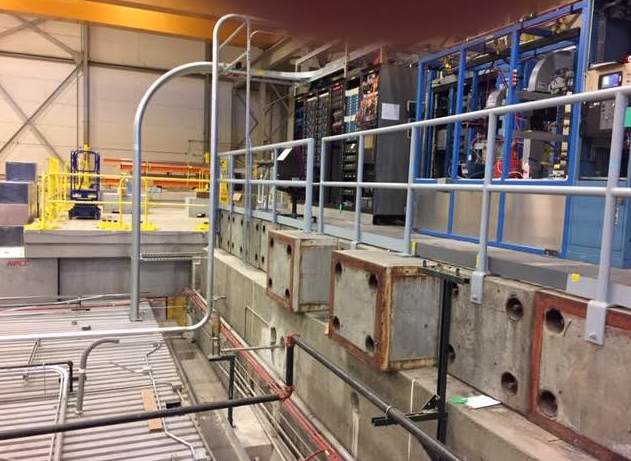 Cave1 rooftop access to electronics racks: YES with dosimeter
Cave2 rooftop
Cave1 rooftop
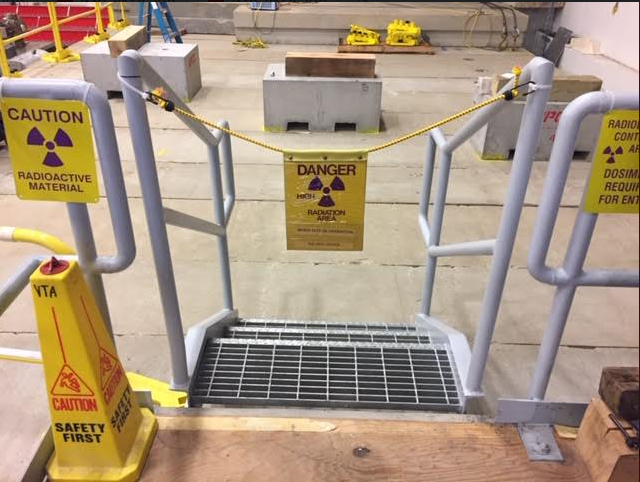 but NO access to Cave2 rooftop
16
SAF 162: UITF Operator Training
UITF Control Room
You will need key Z3AA1X to unlock the door
Operators at left, Users at right
Cave2 rooftop
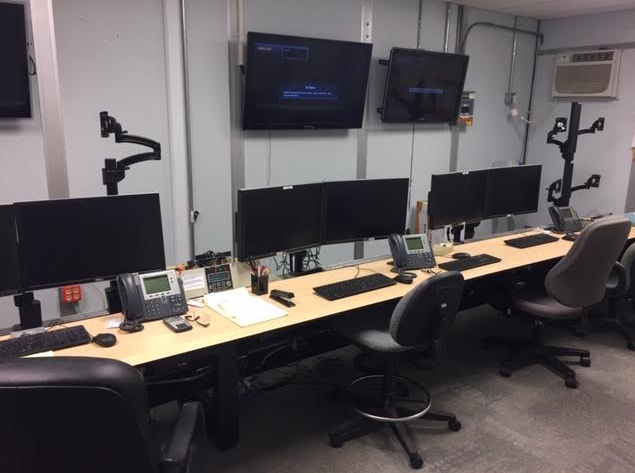 Cave1 rooftop
17
SAF 162: UITF Operator Training
Oxygen Deficiency Hazards (ODH) at UITF
ODH is a serious concern at UITF
There are two cryogenic liquids inside UITF enclosure: LHe and LN2 
There are two noteworthy room temperature gases: GN2 and SF6
For elevation < 9’, the enclosure was designed to ensure ODH0 conditions unless u-tubes are being stabbed, or when HDIce brings large dewars of LHe into the enclosure
We don’t “take credit” for the two exhaust fans inside UITF
The booster vent stack is plumbed outside the UITF enclosure
In case of large LHe spill, passive vents ensure safe ODH0 conditions inside UITF enclosure
Chimney stacks ensure safe ODH0 conditions at Cave1 rooftop electronics racks
Flow limiting orifice installed in the room temperature GN2 gas supply lines
Memory foam inserted in ceiling penetrations and trenches
Safety System Group has installed an ODH monitoring system: (3) heads for helium, (1) head for nitrogen
There is not enough SF6 inside the high voltage power supply tank to pose an ODH problem
18
SAF 162: UITF Operator Training
Oxygen Deficiency Hazards (ODH) at UITF
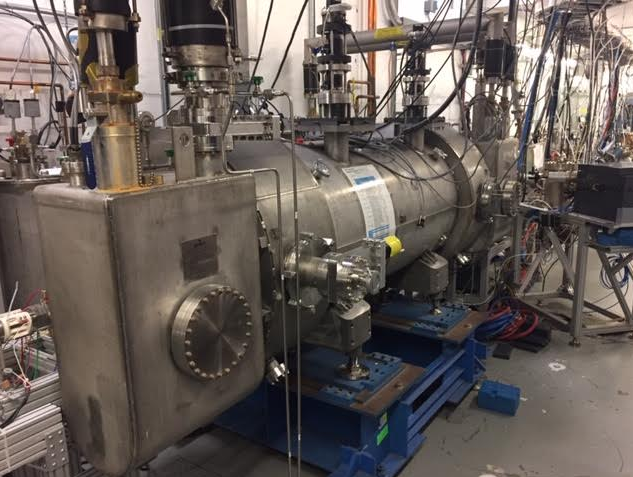 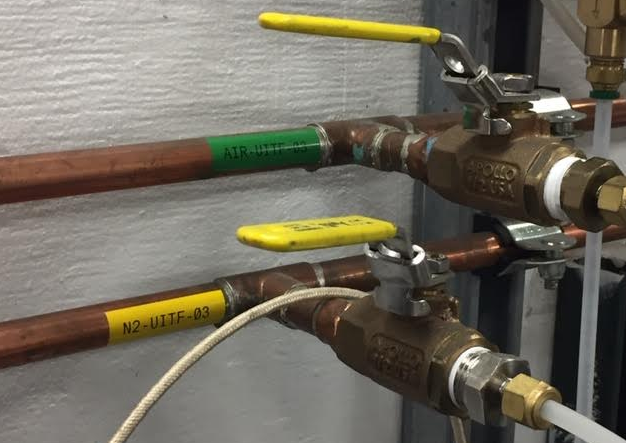 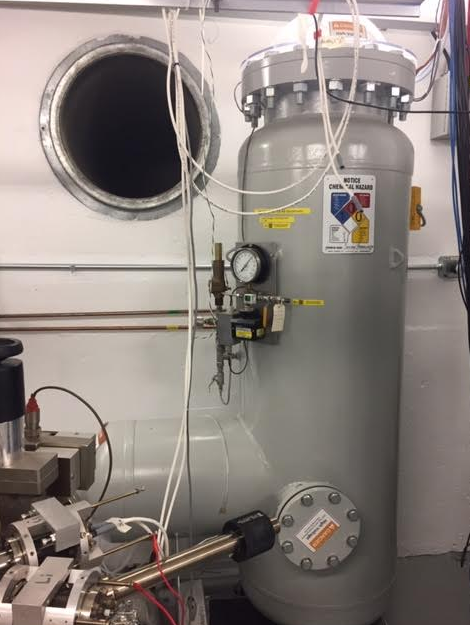 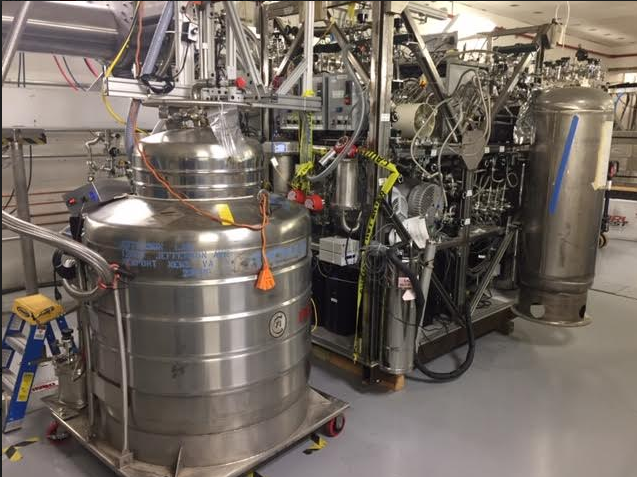 Liquid Helium (LHe): ~ 100 L in the booster cryostat, ~ 500 L in HDIce dewar
Liquid Nitrogen (LN2): 50 L HDIce
Gaseous Nitrogen (GN2): boil off from dewar outside Test Lab
Sulfur Hexaflouride SF6, gun HV power supply tank to suppress corona and HV discharge
19
SAF 162: UITF Operator Training
Oxygen Deficiency Hazards (ODH) at UITF
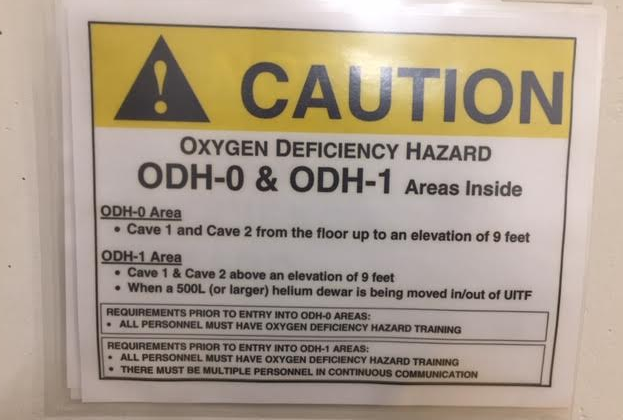 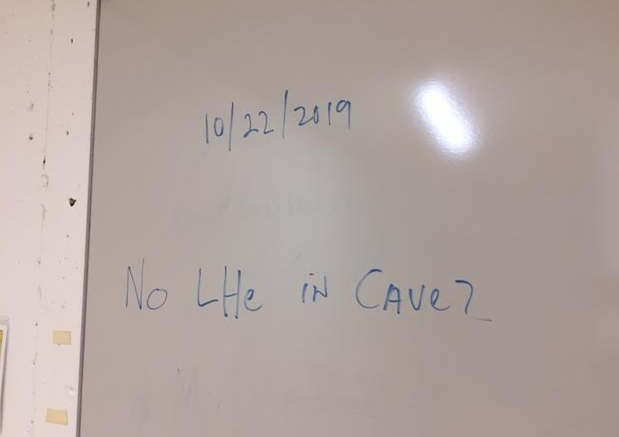 and ODH-1 when u-tubes are being stabbed
Conditions are described on white board at entryway
20
SAF 162: UITF Operator Training
Oxygen Deficiency Hazards (ODH) at UITF
Volume of SF6 is small compared to volume of room
SF6 is heavy compared to air, it would occupy space < 1” thick on floor
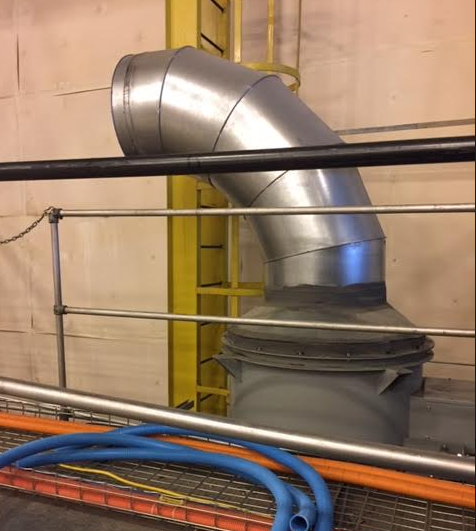 We don’t “take credit” for ventilation
Blowers need electricity and this might not be available when things go wrong
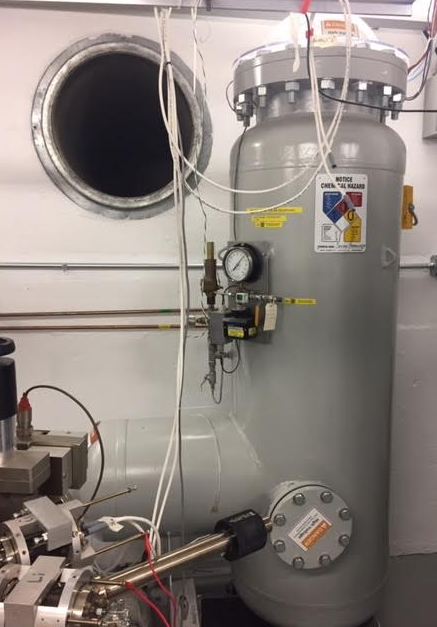 Orifice used to restrict GN2 flow to UITF
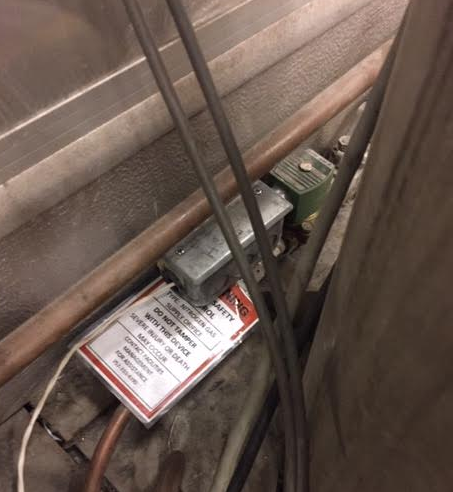 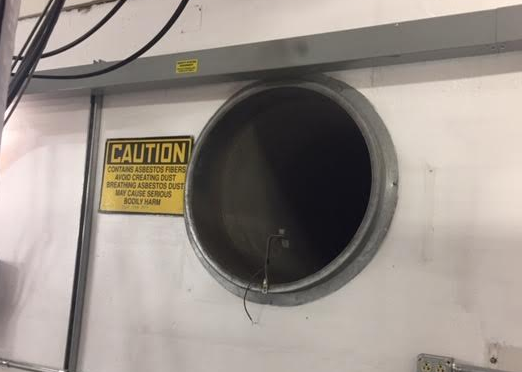 21
SAF 162: UITF Operator Training
Oxygen Deficiency Hazards (ODH) at UITF
Cave1: two penetrations provide passive venting, note tall chimneys to keep workers on Cave1 rooftop safe
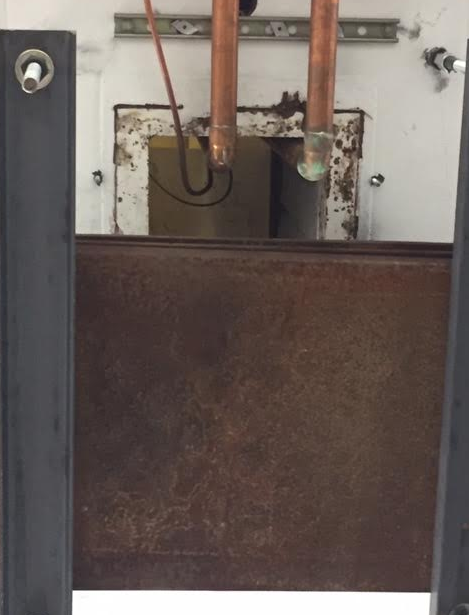 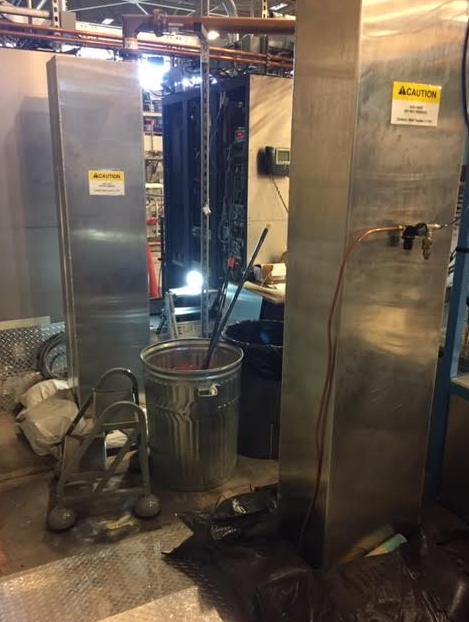 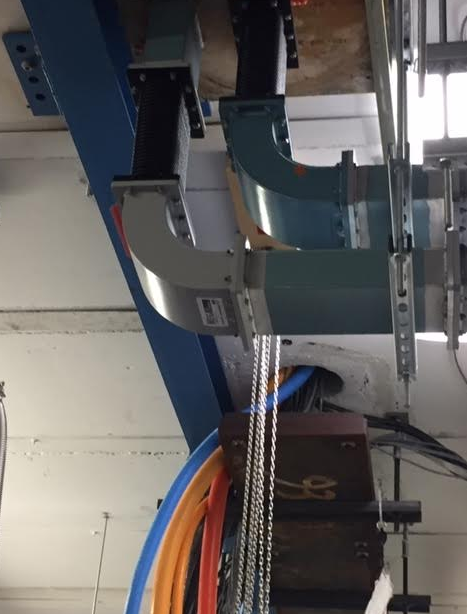 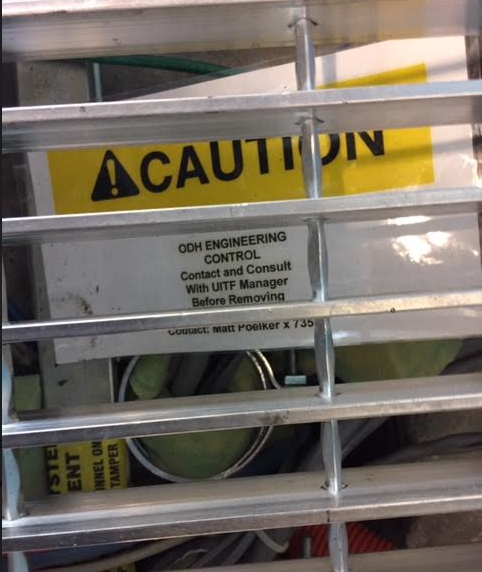 Cave1: the other penetrations are blocked to provide safety for people working on Cave1 rooftop, working inside the electronics racks
22
SAF 162: UITF Operator Training
Oxygen Deficiency Hazards (ODH) at UITF
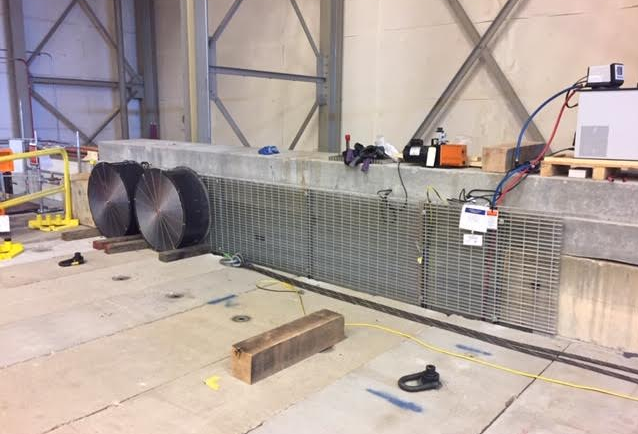 Large passive vent inside Cave2 (fans in photo not required for ODH safety)
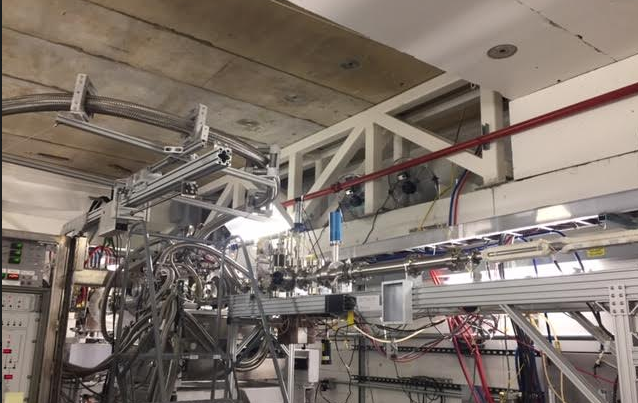 23
SAF 162: UITF Operator Training
Oxygen Deficiency Hazards (ODH) at UITF
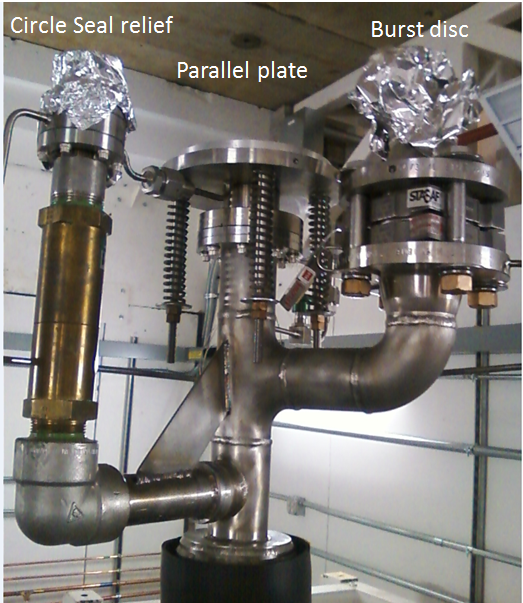 We vent the circle-seal relief valve out of the UITF enclosure, and we direct the flow of gas from parallel plate relieve valve upward
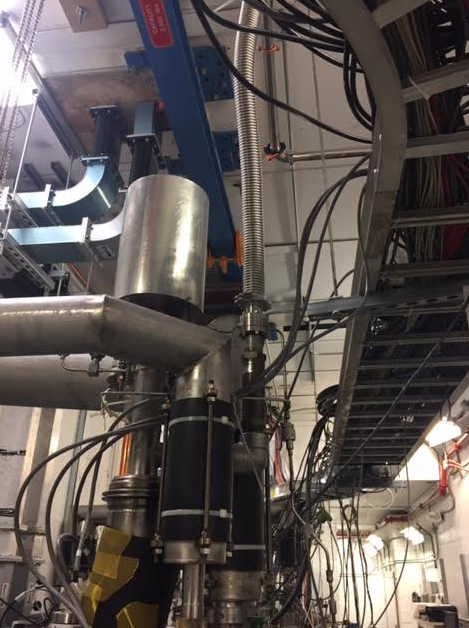 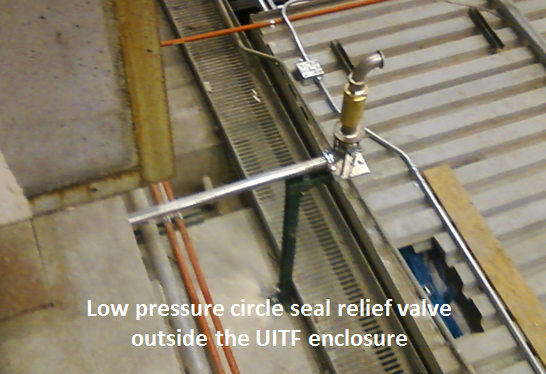 24
SAF 162: UITF Operator Training
Oxygen Deficiency Hazards (ODH) at UITF
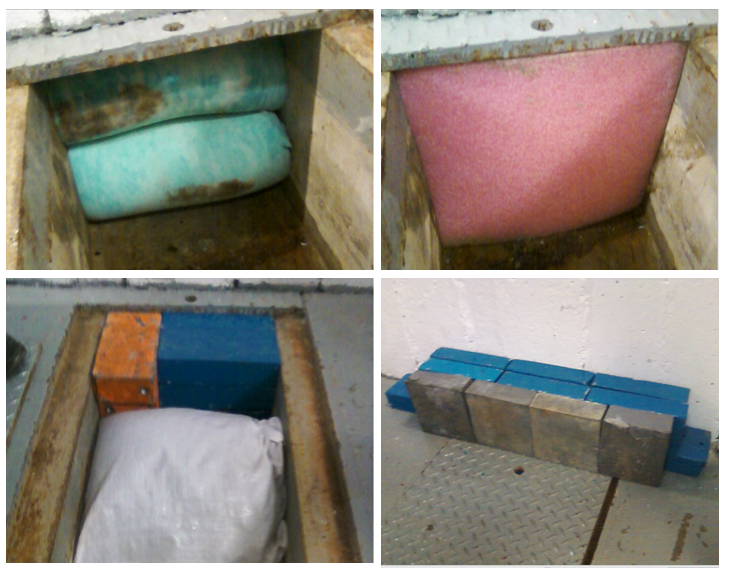 All of the trenches are packed with foam to restrict the flow of heavy gasses to occupied areas, like the control room
(trenches also packed with sand and lead brick, to provide radiation shielding)
25
SAF 162: UITF Operator Training
Oxygen Deficiency Hazards (ODH) at UITF
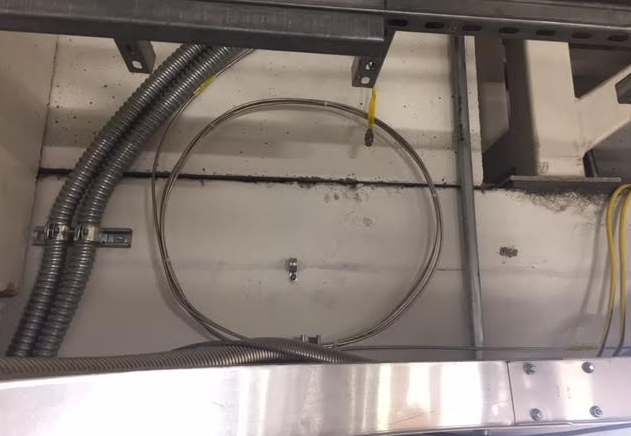 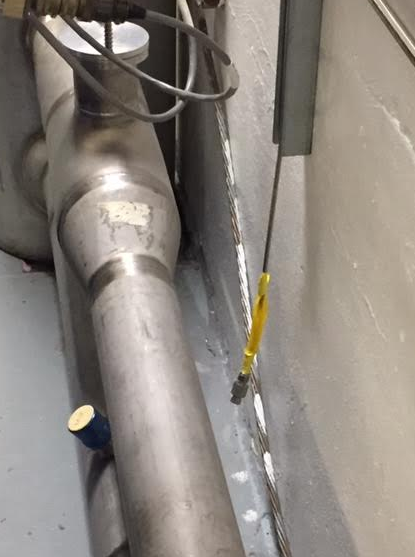 ODH monitoring system, built and maintained by Safety System Group
Periodic checks of the heads
Three heads for helium, one head for nitrogen
ODH beacons and sirens
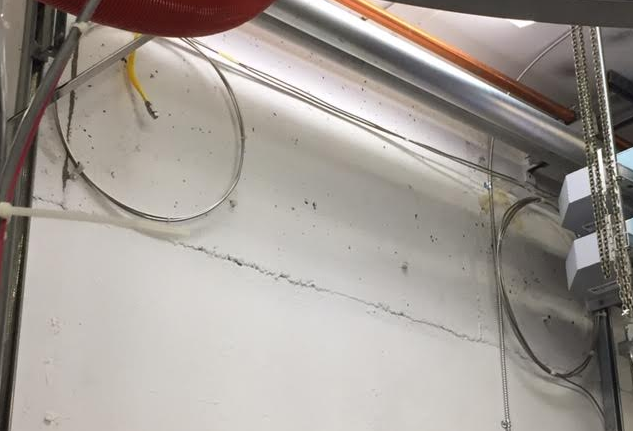 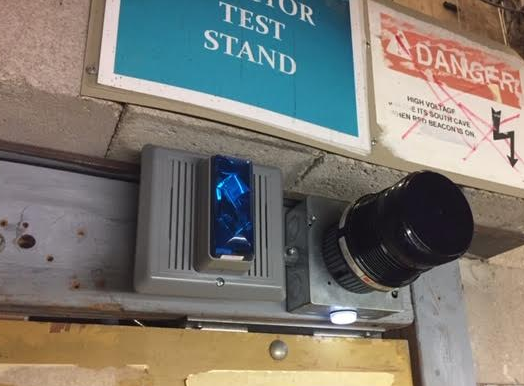 26
SAF 162: UITF Operator Training
UITF Accelerator…also a “Gun Test Stand”
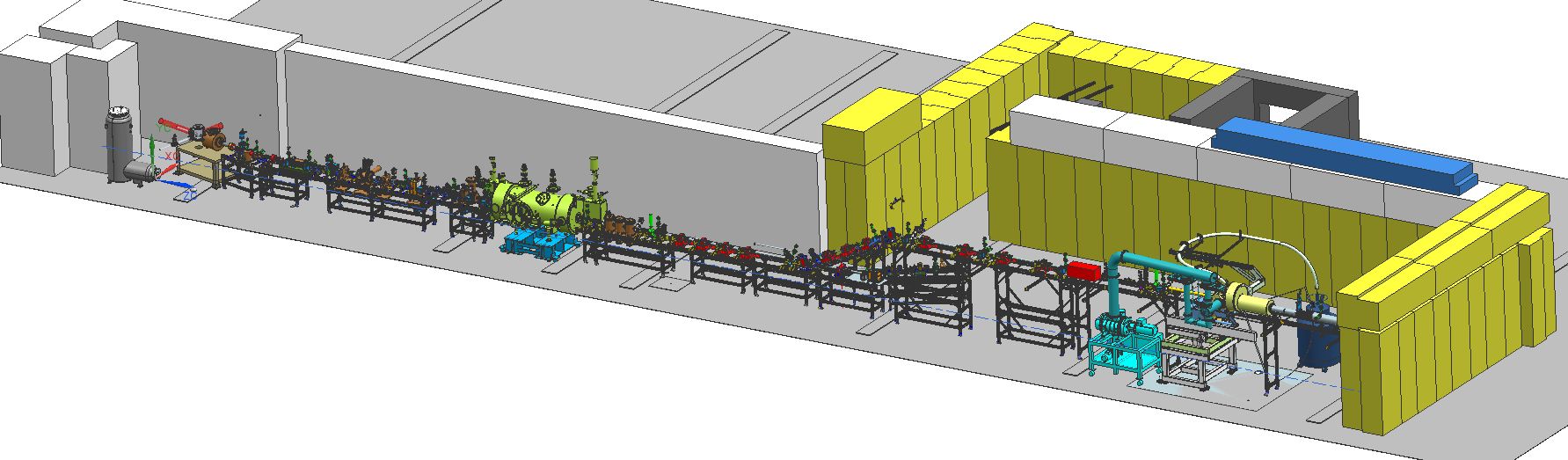 keV
Gun Test Stand here…..
MeV
“accelerator” over here…..
The “mode” matters, Gun Test Stand versus Accelerator.  How will you know which mode we are in?  More on this topic later when we discuss “beam authorization”
27
SAF 162: UITF Operator Training
https://wiki.jlab.org/ciswiki/index.php/UITF_Official_Documents
Official Documentation
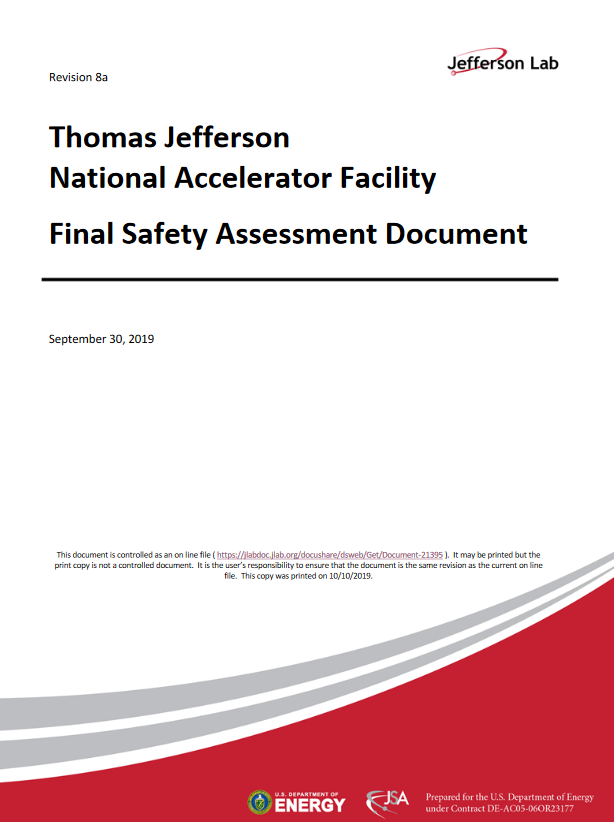 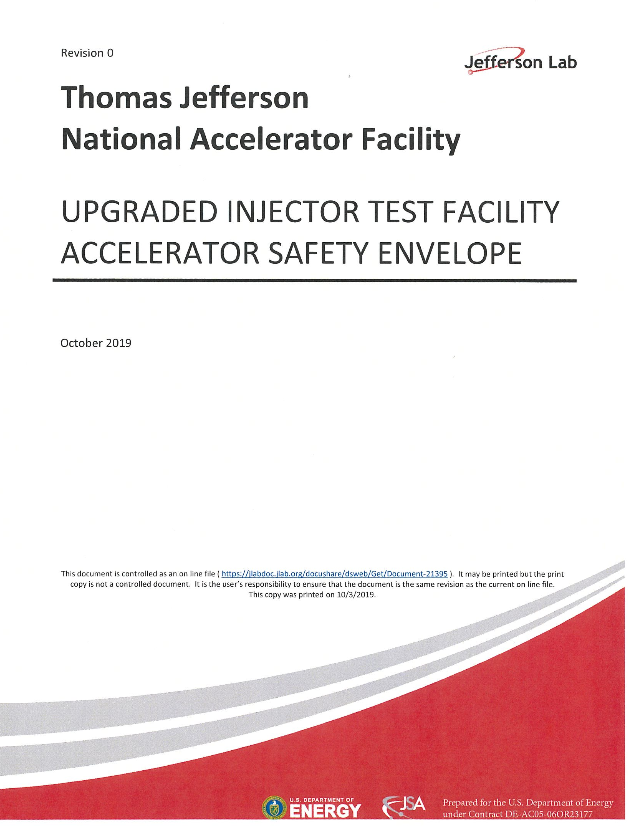 These documents were approved by Lab Leadership and TJSO
https://www.jlab.org/eshq/ProgramDocs
28
SAF 162: UITF Operator Training
Radiation Shielding Assessment and Commissioning Plan
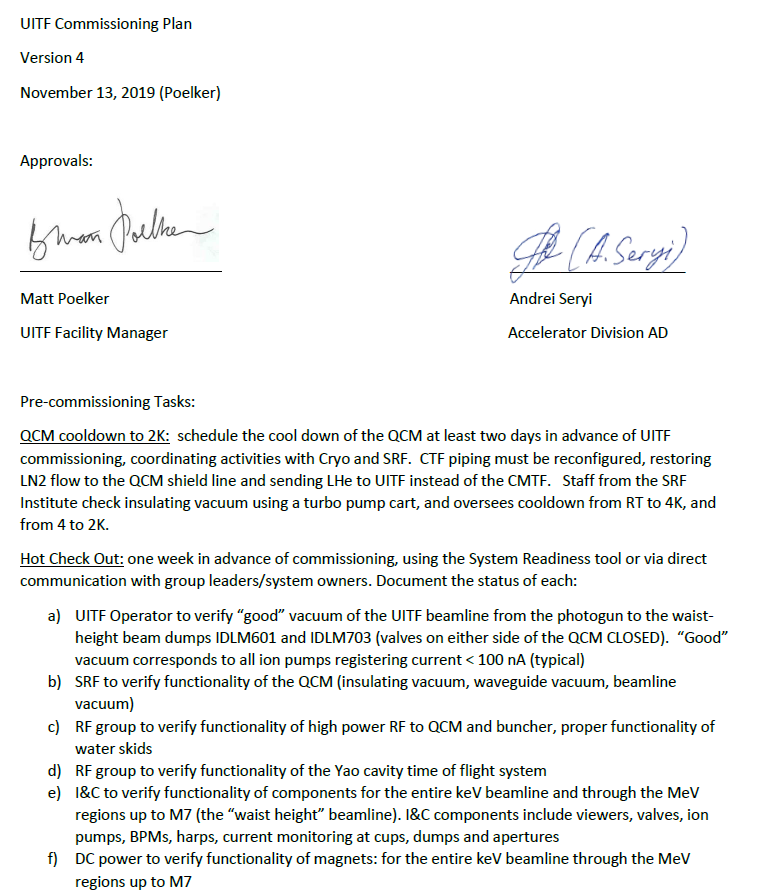 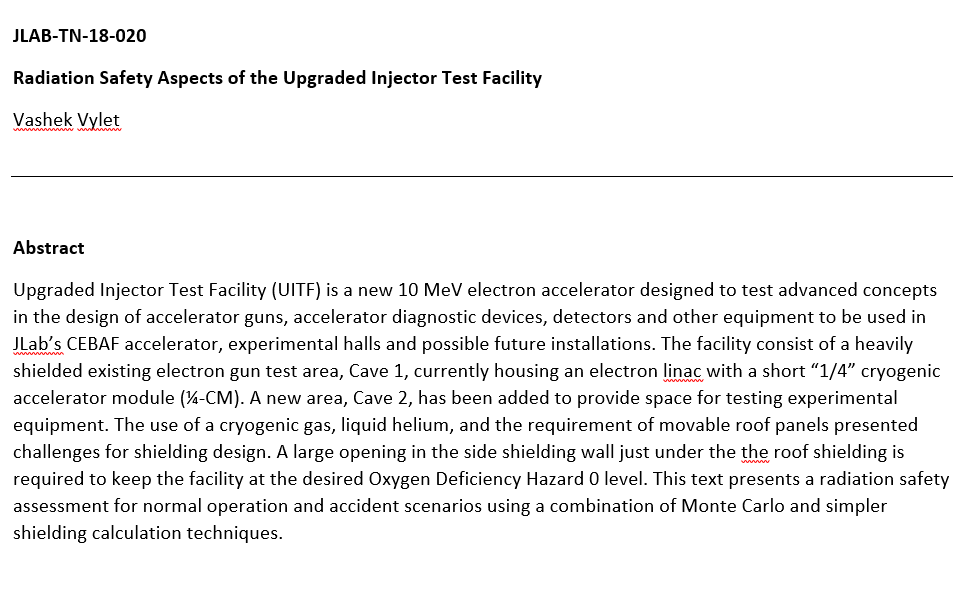 https://wiki.jlab.org/ciswiki/index.php/UITF_Safety_Documents
Shielding is adequate for 100 uA CW beam
https://wiki.jlab.org/ciswiki/index.php/UITF_Official_Documents
29
SAF 162: UITF Operator Training
Procedures: preferred way of doing business at UITF
https://wiki.jlab.org/ciswiki/index.php/Document-Controlled_Procedures_and_Assessments_for_UITF
https://wiki.jlab.org/ciswiki/index.php/UITC_Operations
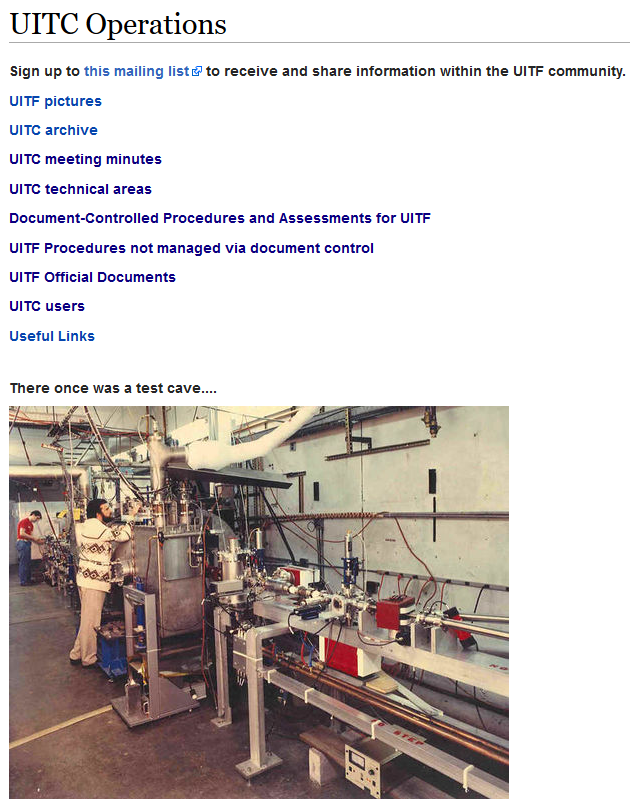 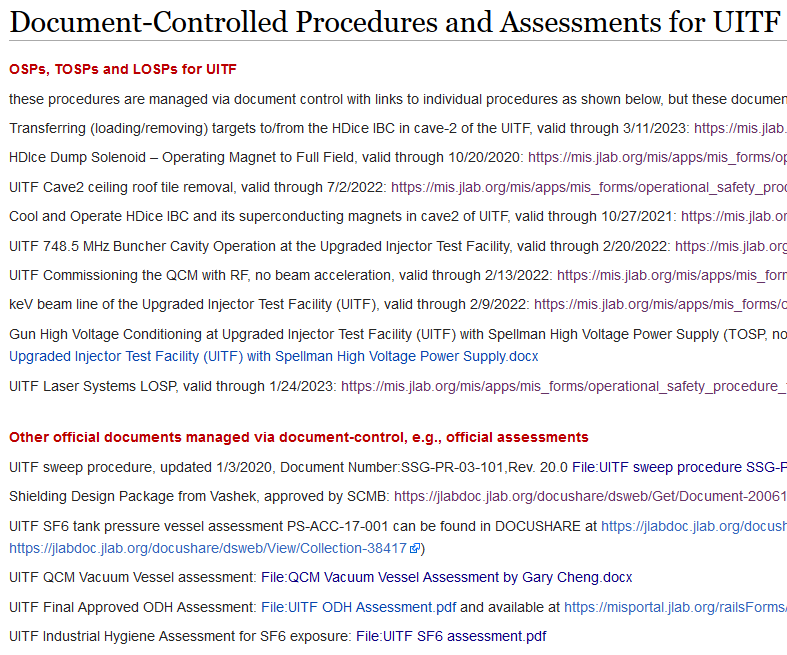 30
SAF 162: UITF Operator Training
Procedures: preferred way of doing business at UITF
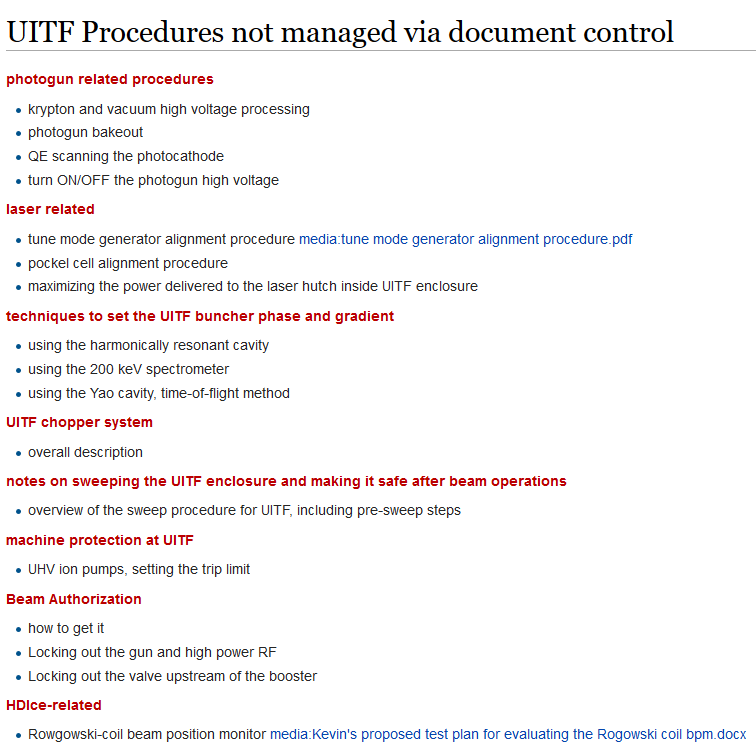 https://wiki.jlab.org/ciswiki/index.php/UITF_Procedures_not_managed_via_document_control
if you Operate UITF, you are going to contribute procedures
31
SAF 162: UITF Operator Training
UITF Accelerator…also a “Gun Test Stand”
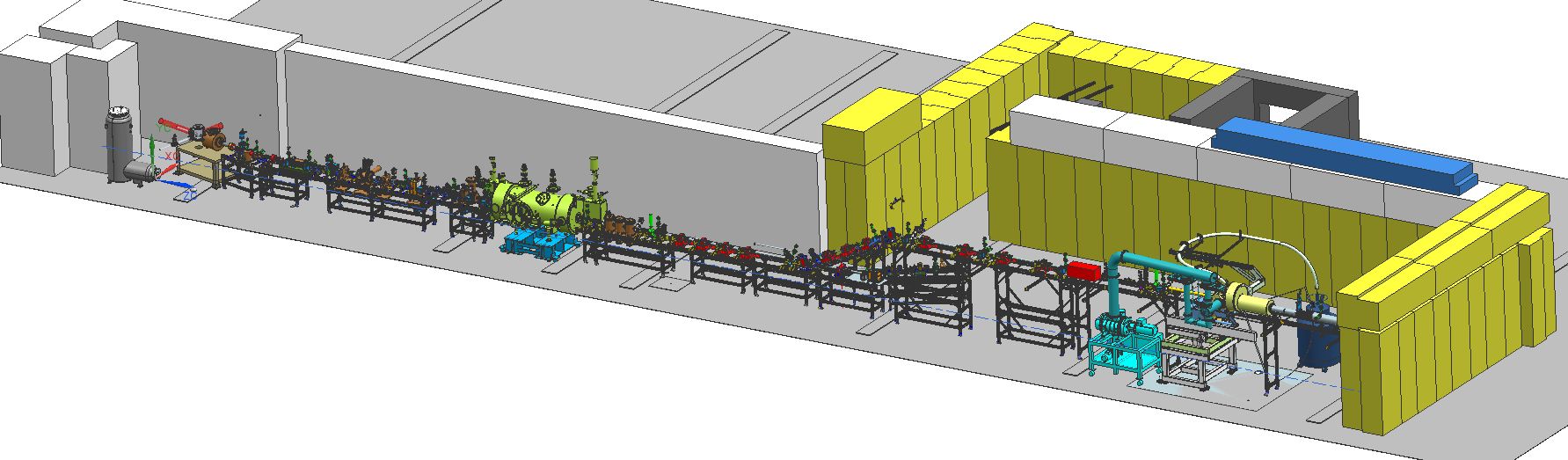 keV
Gun Test Stand here…..
MeV
“accelerator” over here…..
The “mode” matters, Gun Test Stand versus Accelerator.  How will you know which mode we are in?
32
SAF 162: UITF Operator Training
Beam Authorization for Accelerator use
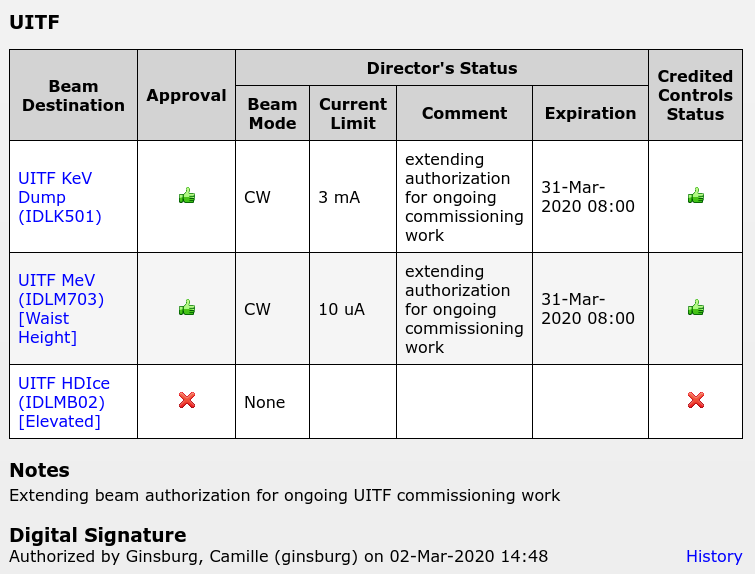 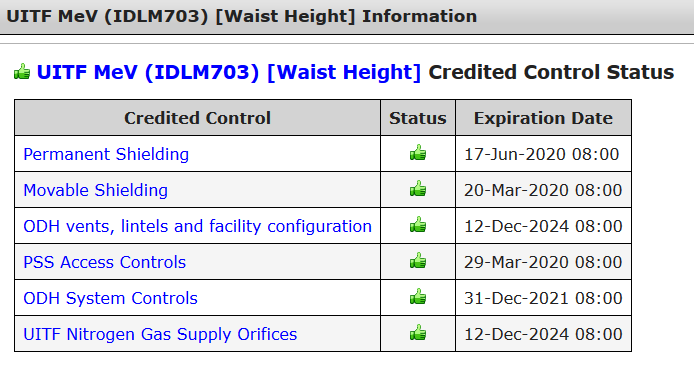 33
SAF 162: UITF Operator Training
Beam Authorization Rescinded:  Lock-out the valve upstream of booster
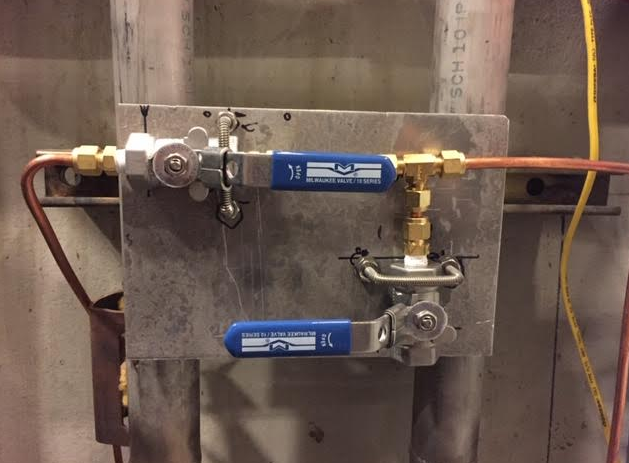 MeV possible
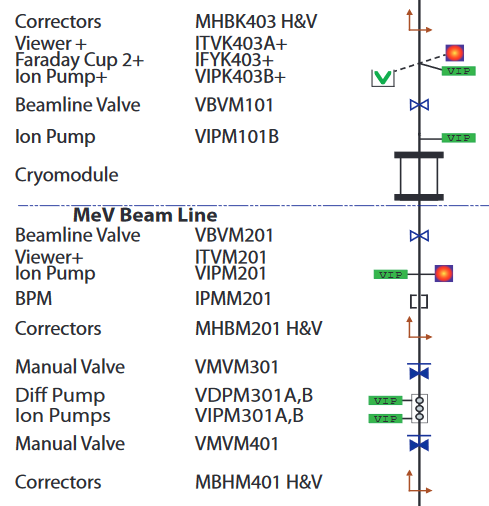 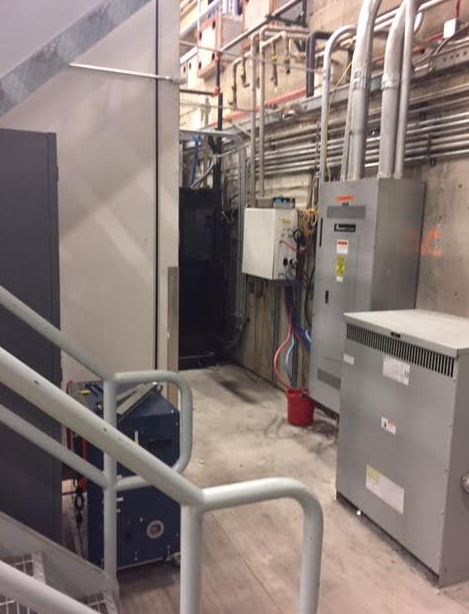 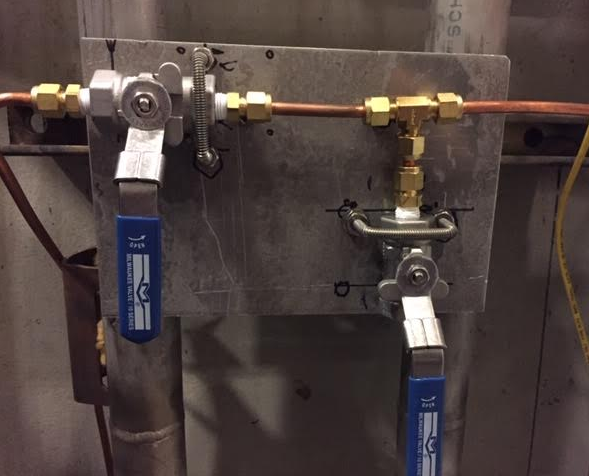 MeV beam not possible
34
SAF 162: UITF Operator Training
Credited Controls
From UOD…
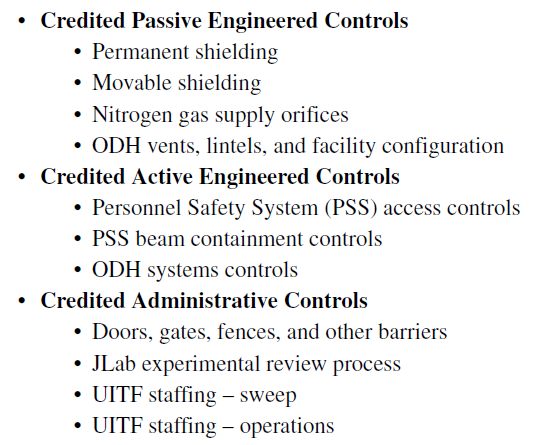 35
SAF 162: UITF Operator Training
Credited Control: Radiation Shielding
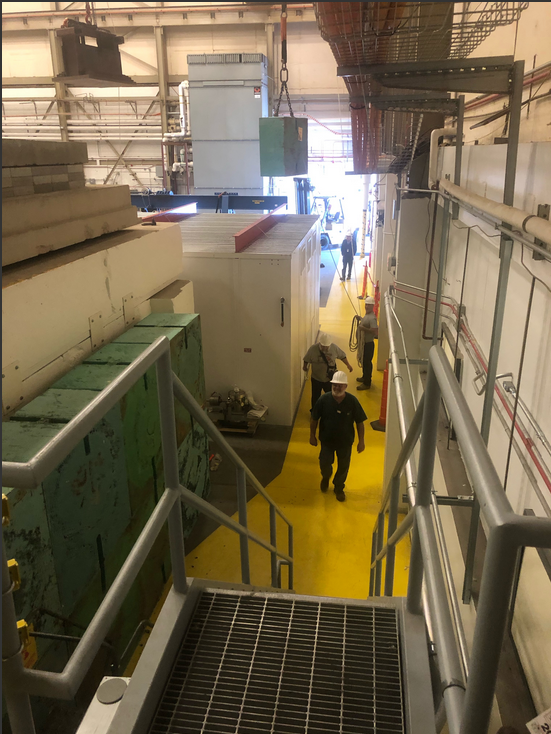 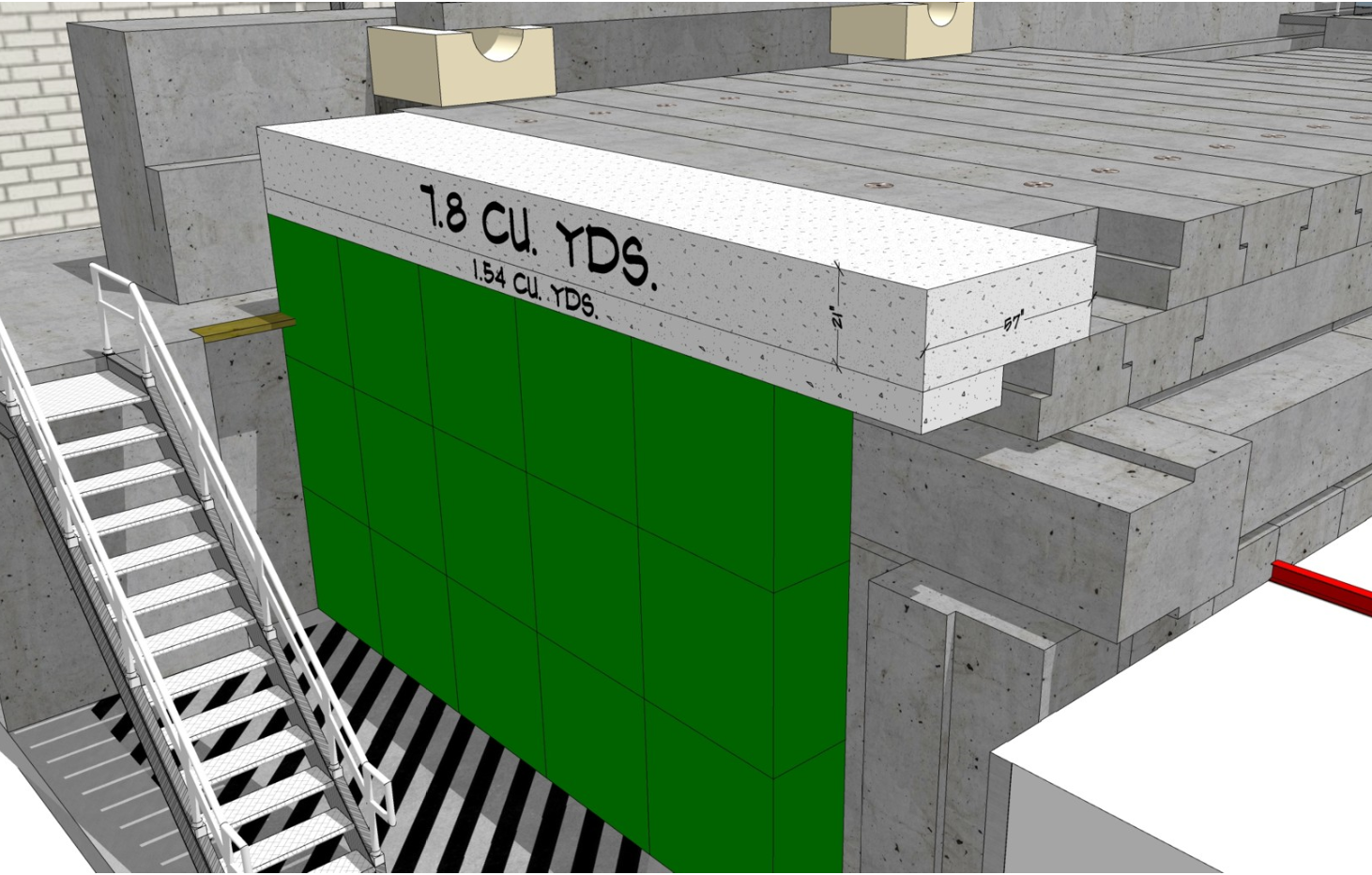 The grating is credited control too
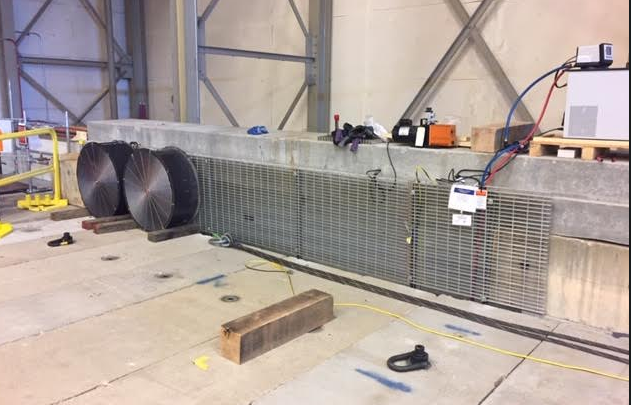 36
SAF 162: UITF Operator Training
Credited Control – lead brick and other moveable shielding
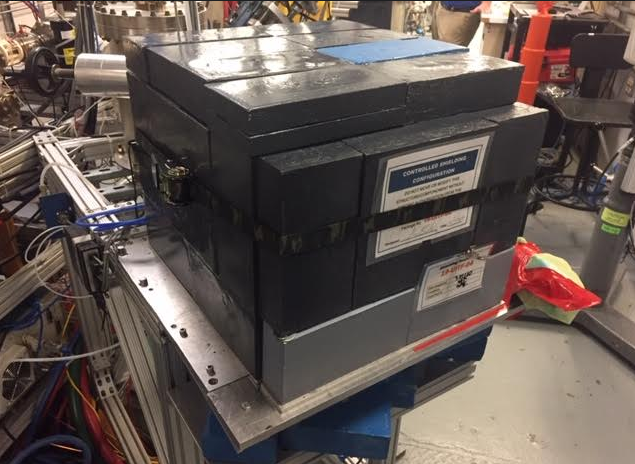 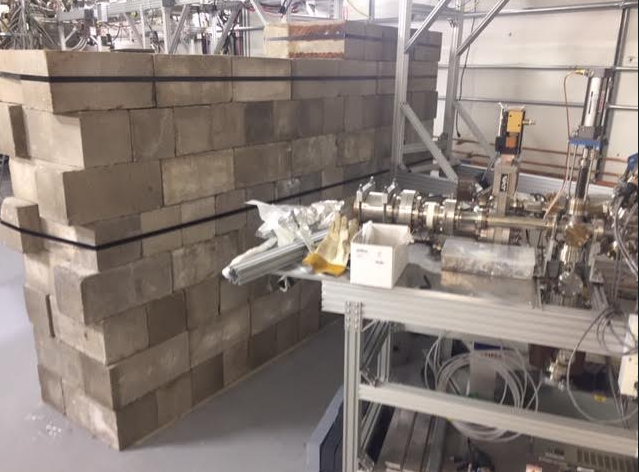 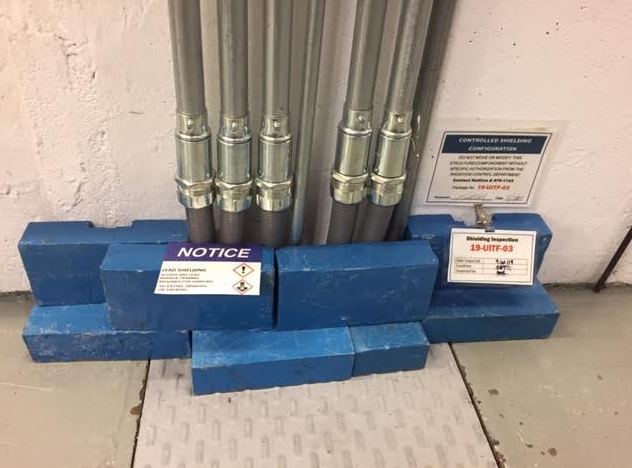 37
SAF 162: UITF Operator Training
Defense in Depth: CARMS
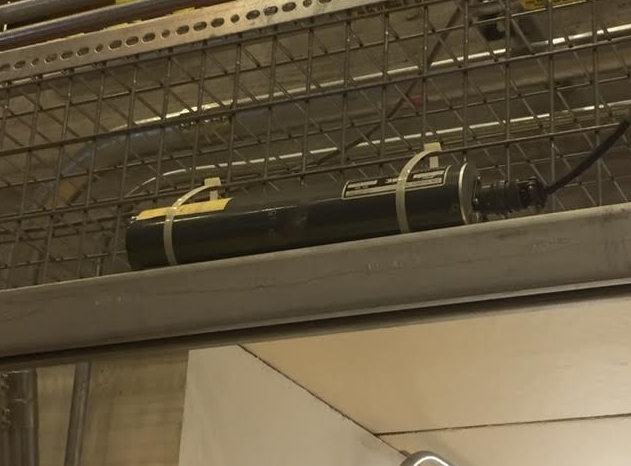 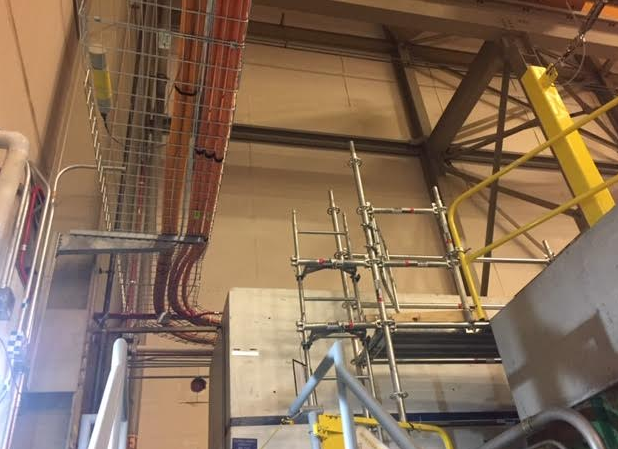 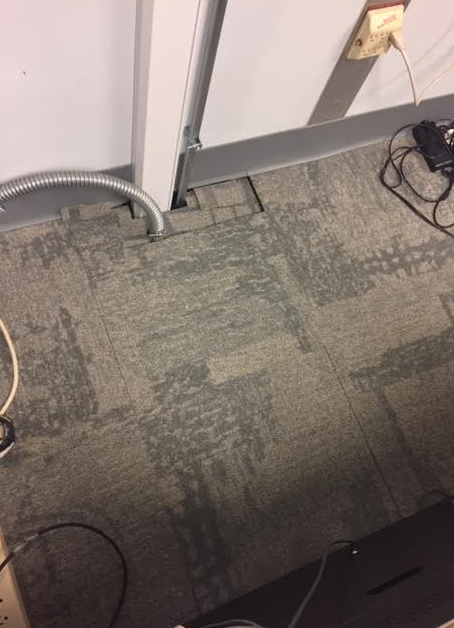 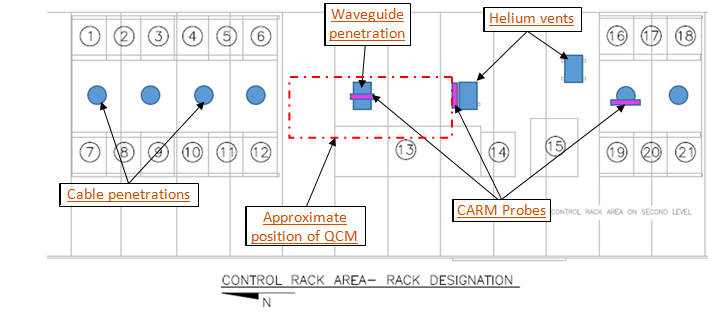 There’s a CARM in the control room, in trench under floor
38
SAF 162: UITF Operator Training
Personnel Safety System (PSS)
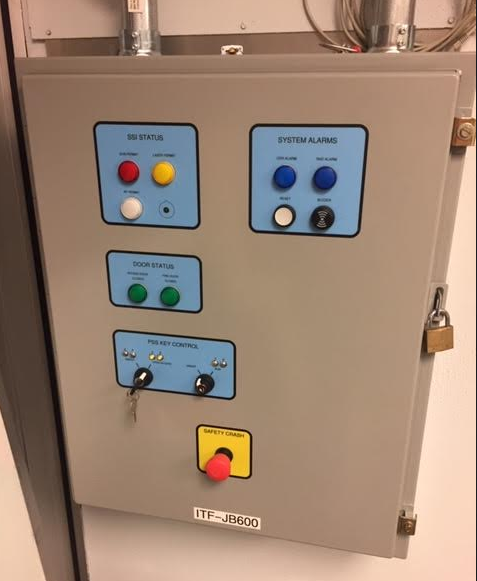 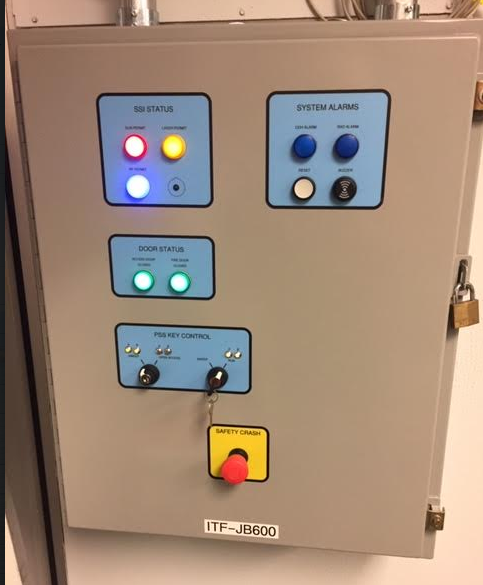 PSS chassis inside the UITF Control Room.  No computer console, no epics readback
Modes:  OPEN, SWEEP, RUN
Lights on the PSS chassis display status and system alarms
Laser Bypass mode
39
SAF 162: UITF Operator Training
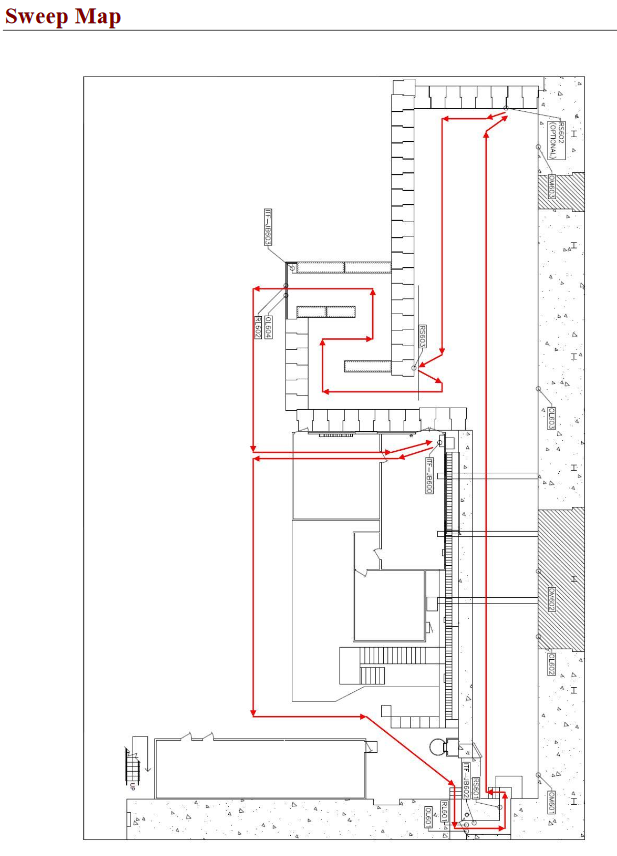 Sweeping the Cave
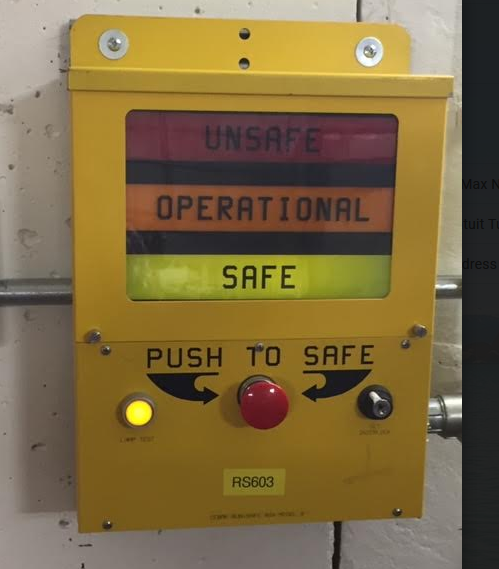 Time-out interval from control room to door closure
40
SAF 162: UITF Operator Training
Laser Light
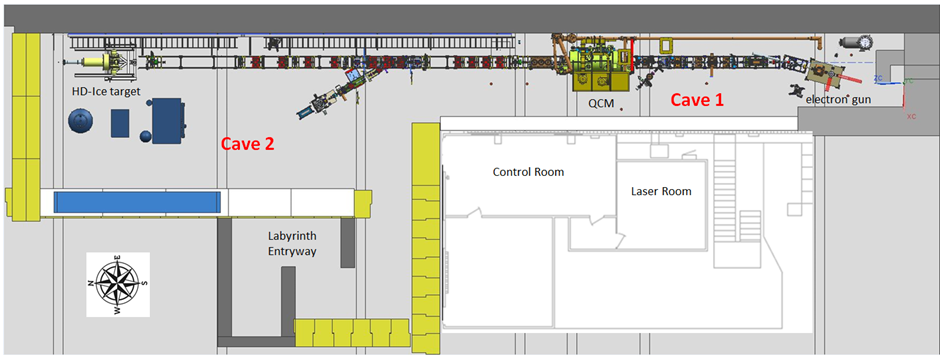 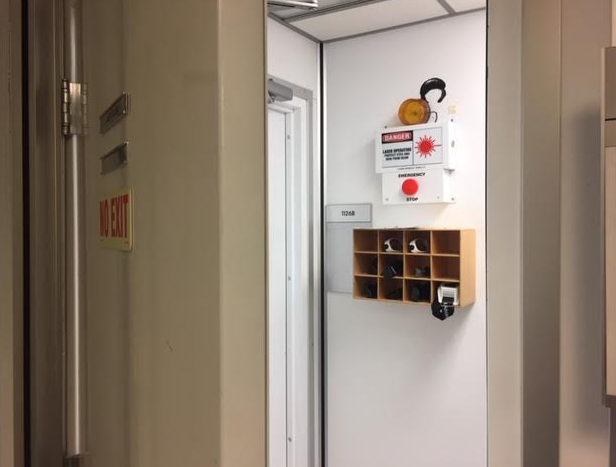 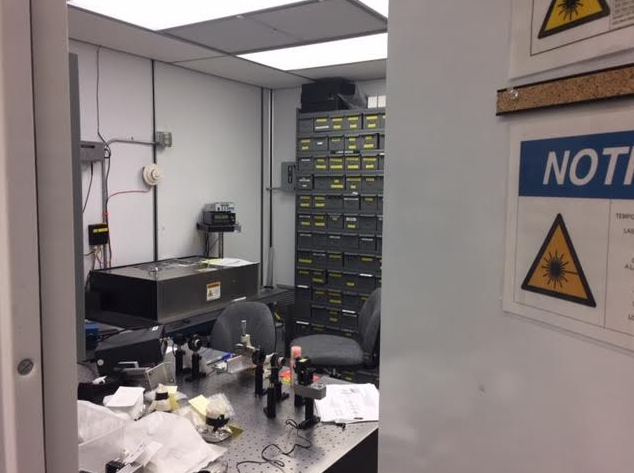 41
SAF 162: UITF Operator Training
Laser Light
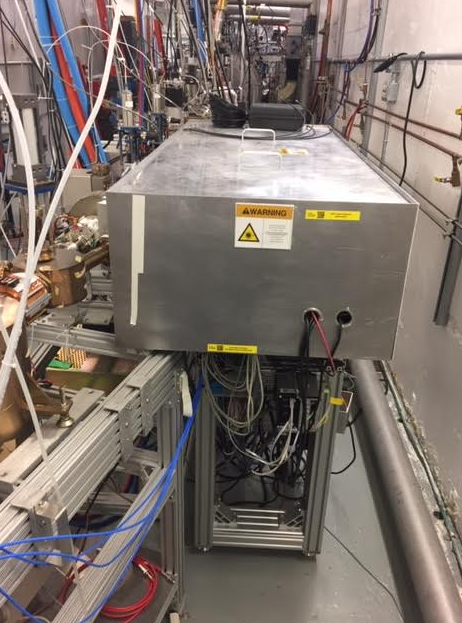 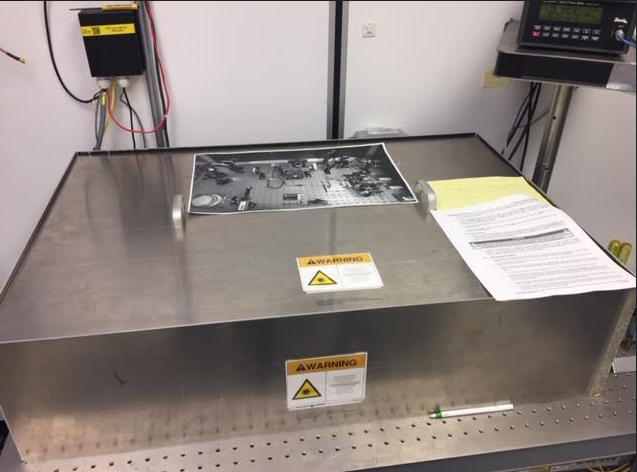 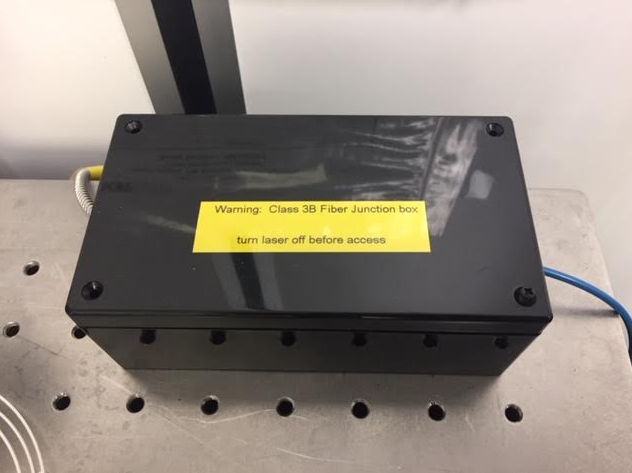 42
SAF 162: UITF Operator Training
Laser Bypass mode
With Laser Bypass key inserted into the Safety Interface Chassis, the laser can be turned ON in CW mode (i.e., it bypasses the PSS, opens the PSS laser shutters)

In Laser Bypass mode, the gun and booster CANNOT be energized

Why do this?
Can align the laser in CW mode with the enclosure OPEN (e.g., align the pockels cell, the tune mode generator)
Needed for QE scans with gun biased at low voltage
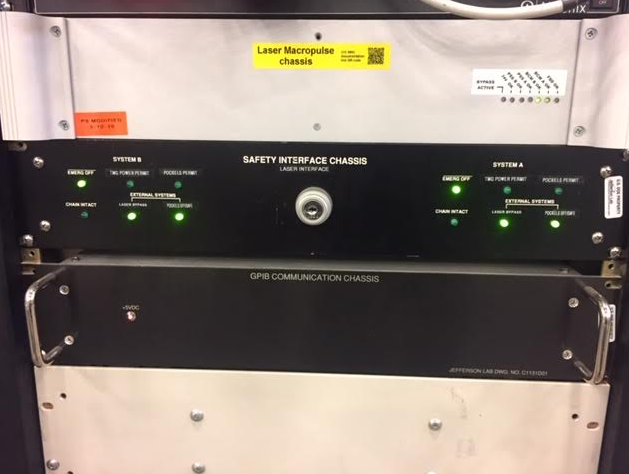 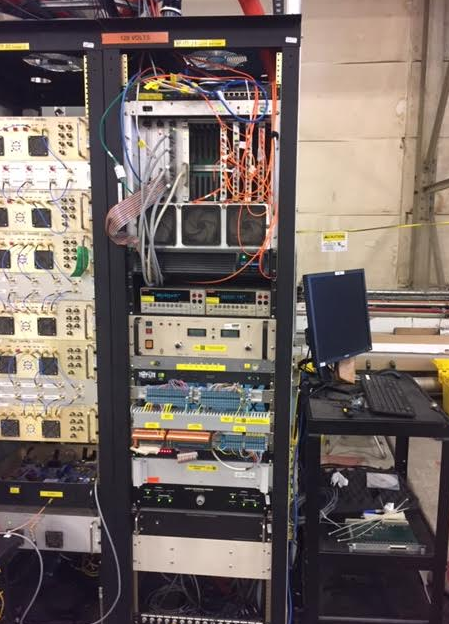 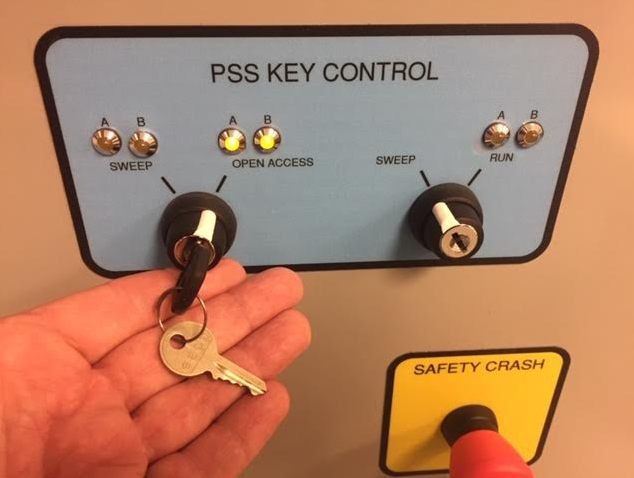 43
SAF 162: UITF Operator Training
Laser Bypass mode also provides safe environment for laser alignment inside UITF
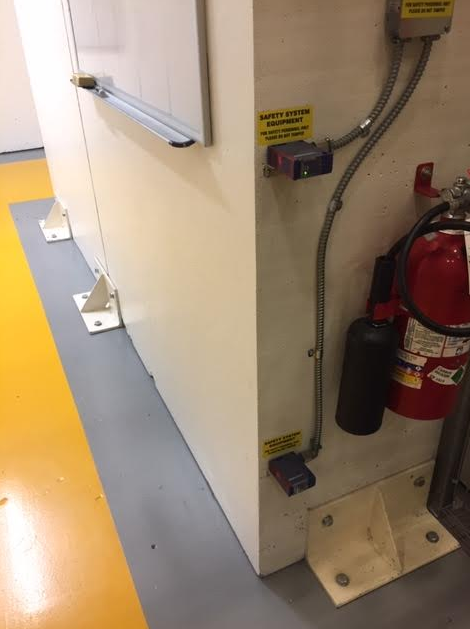 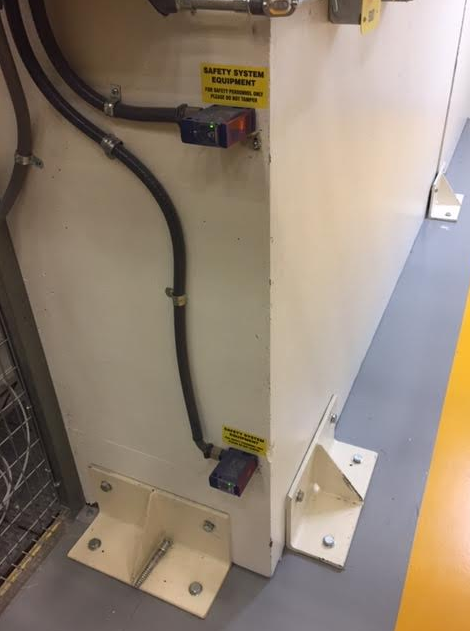 When in Laser Bypass mode, and when the lid to the laser box is OPEN inside the UITF enclosure, “light barriers” at both entrances will trip OFF laser (close a shutter)

Safety cones with labels inform would-be UITF occupants that laser alignment is taking place
44
SAF 162: UITF Operator Training
Rapid Access System at UITF
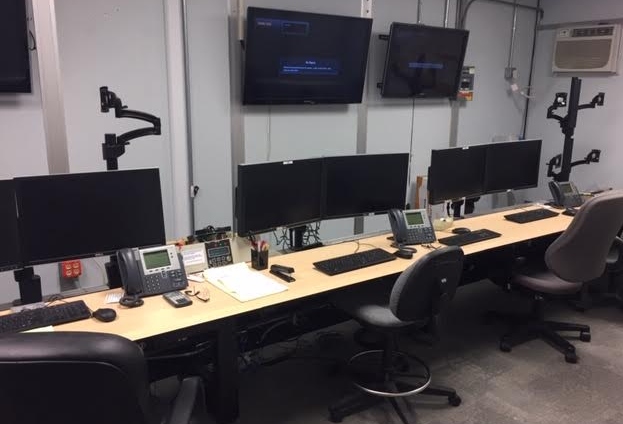 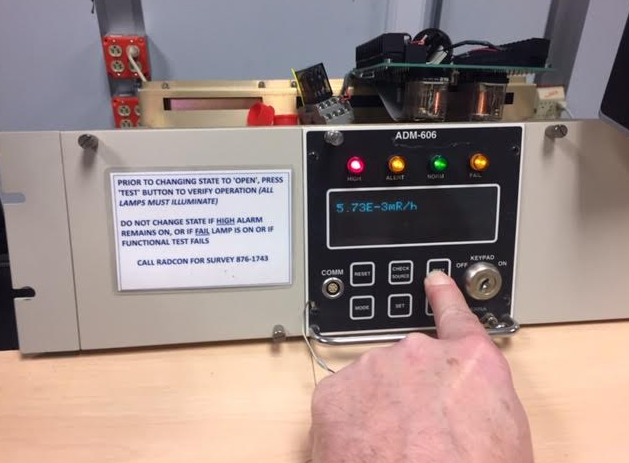 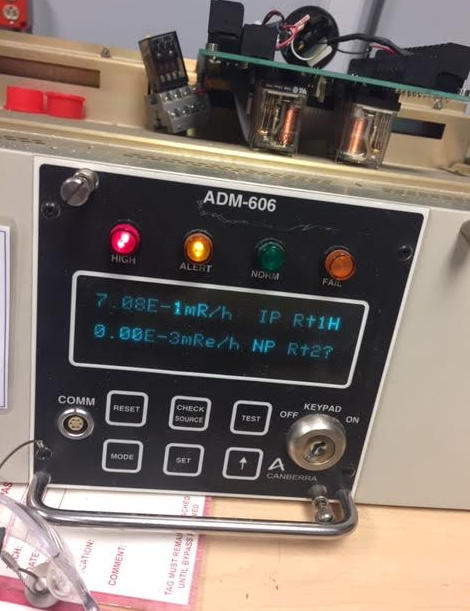 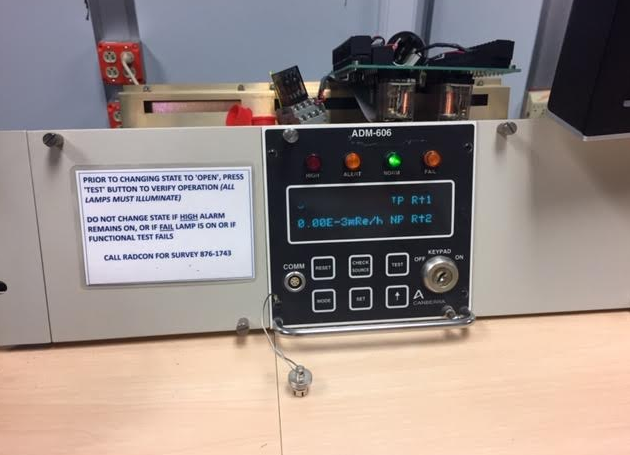 Gamma and neutron probe, inside the enclosure, near the booster
Test button, make sure the lights function properly
OK for “High” and “Alert” indicators to illuminate when making beam
But we don’t Open the enclosure unless lights turn OFF when beam is terminated
45
SAF 162: UITF Operator Training
Rapid Access System at UITF
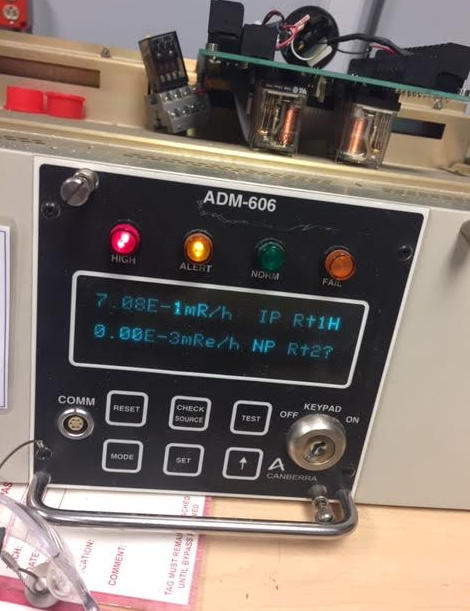 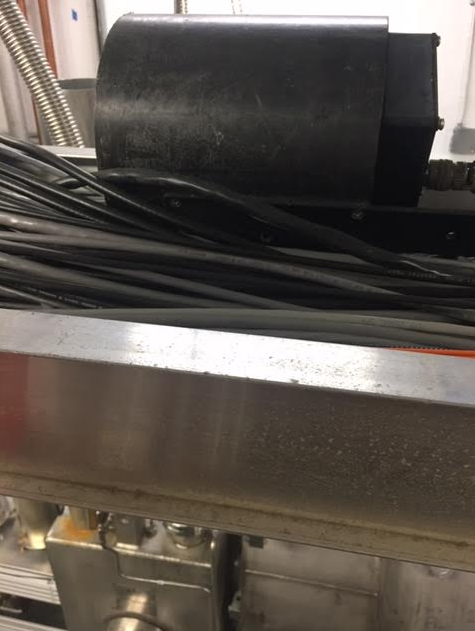 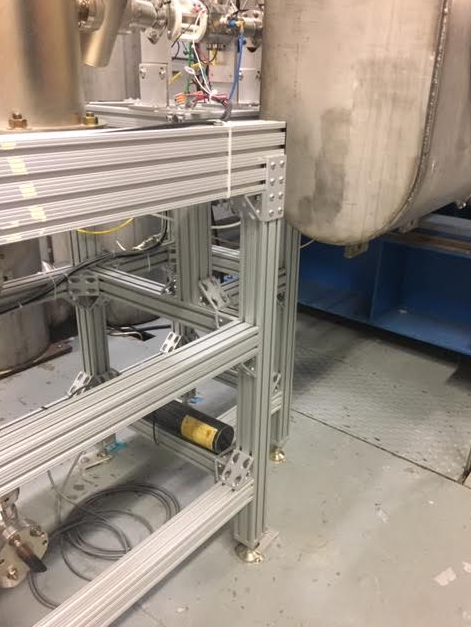 CARM at exit of booster
Neutron probe above booster
46
SAF 162: UITF Operator Training
Making UITF Safe after Beam Operations
Turn OFF sources of radiation:  the photogun and the booster cryomodule RF
Wait for the Rapid Access indicators to show “safe”
If Alarm indicators persist after X minutes, call RadCon for sweep
Open the entry way gate
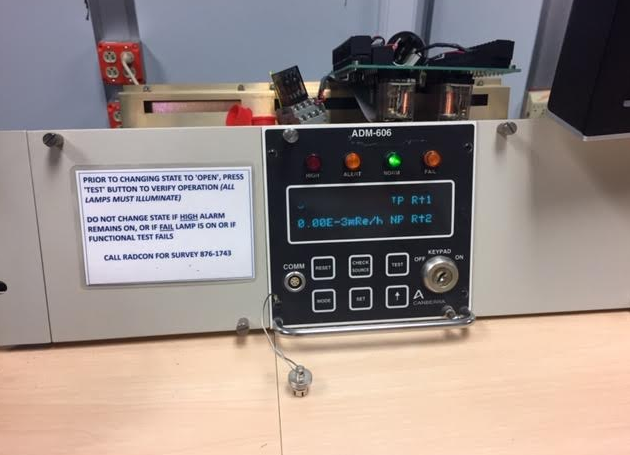 47
SAF 162: UITF Operator Training
Take a break
48
SAF 162: UITF Operator Training
Part 2: UITF Operator Information
JMenu for UITF
Gun modes
Gun HV 
Drive laser
Valves and vacuum
Viewers
Magnets used at UITF including field maps and dipole calibrations (I versus B)
Beam position monitors
Current monitoring: cups, dumps, apertures, BCMs
RF systems: field control chassis, drive laser, choppers, buncher, two cell, seven cell
Controls at UITF are mostly identical to controls at CEBAF, this is intentional
49
SAF 162: UITF Operator Training
Part 2: UITF Operator Information, cont.
Booster: SRF and Cryo features related to CTF
MPS description, including clearing faults, masking FSD nodes
Save and restore
Archiver
UED
Channel Access
User accounts, logging on
Signs!  
Emergency response
SAF 162: UITF Operator Training
50
Part 2: UITF Operator Information
Find an open LINUX terminal and logon using your Accelerator username and password
….now stamp in
….then from the Redhat icon, click JMenu
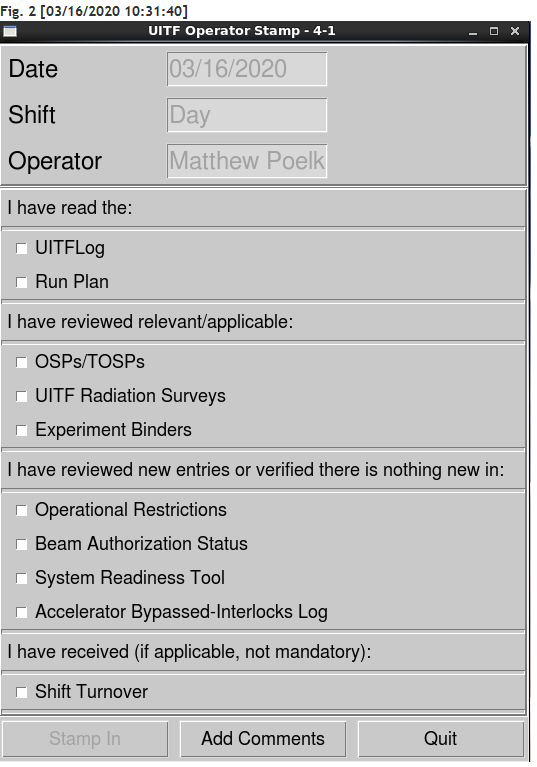 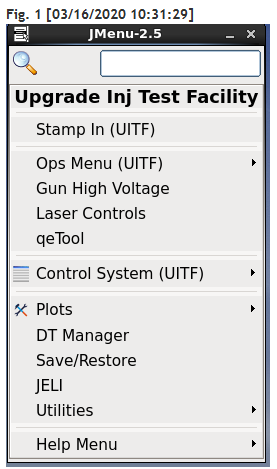 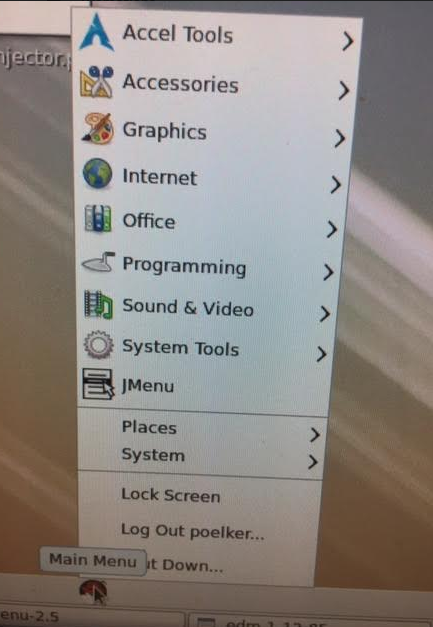 51
SAF 162: UITF Operator Training
Part 2: UITF Operator Information		“Drive Laser”
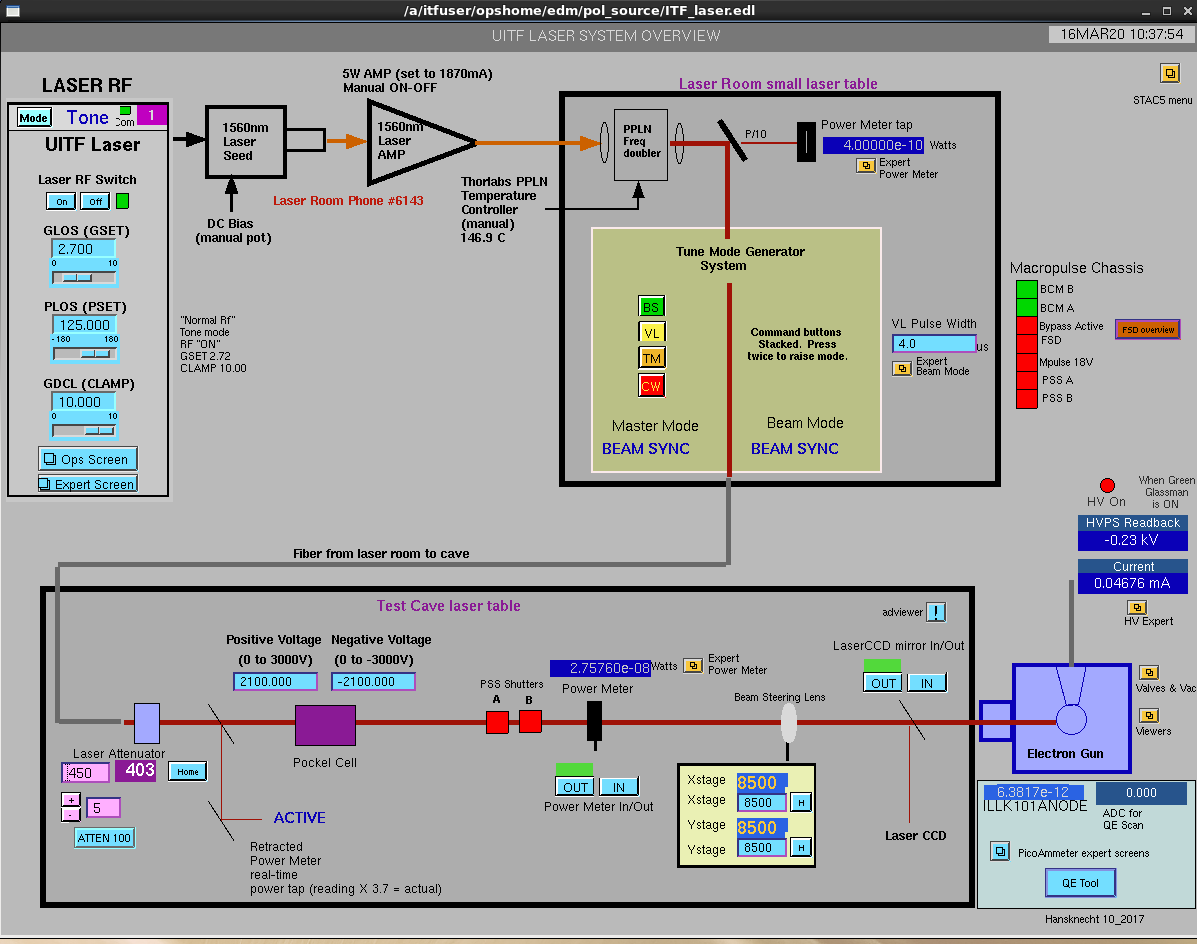 Familiar laser controls screen

Access to other items from this screen:  STAC5 stepper control, FSD overview, Expert Beam Mode, etc.,   These other screens are available from other pages too

At UITF, there is no master control of gun mode, but software was copied from CEBAF.  So you must click twice on each gun mode for the change to be made
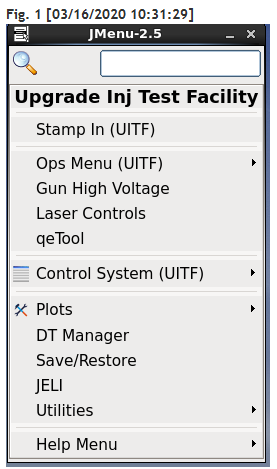 52
SAF 162: UITF Operator Training
Part 2: UITF Operator Information		“Gun High Voltage”
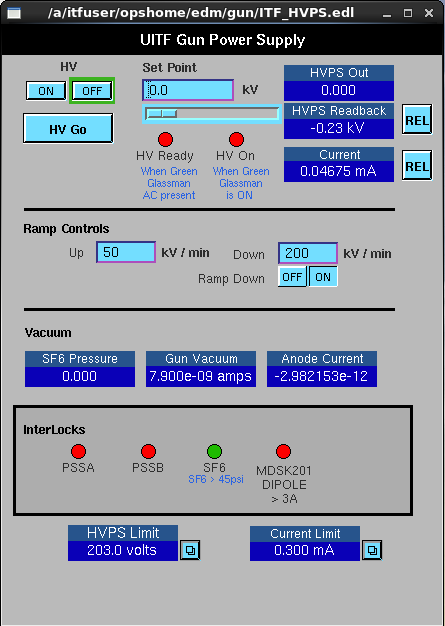 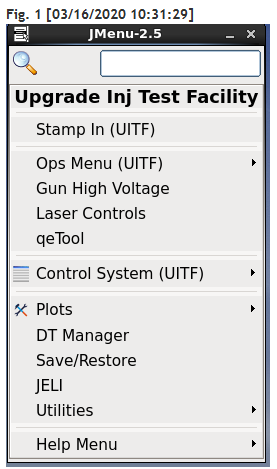 Familiar Gun high voltage screen

This will only work if you have swept and set PSS to Run mode

PSSA and PSSB should be green
SF6 pressure should be green
You might need to set the dipole to the correct current (from an all-save, for 200 keV beam)

Turn ON the gun HV
Enter setpoint voltage: 200 kV
Hit the HV Go button
53
SAF 162: UITF Operator Training
Part 2: UITF Operator Information		“Magnets”
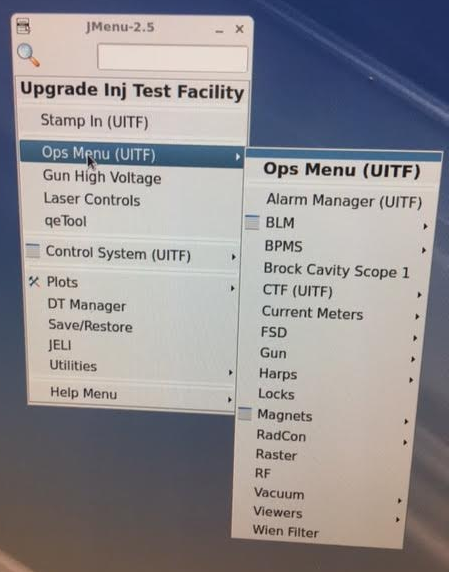 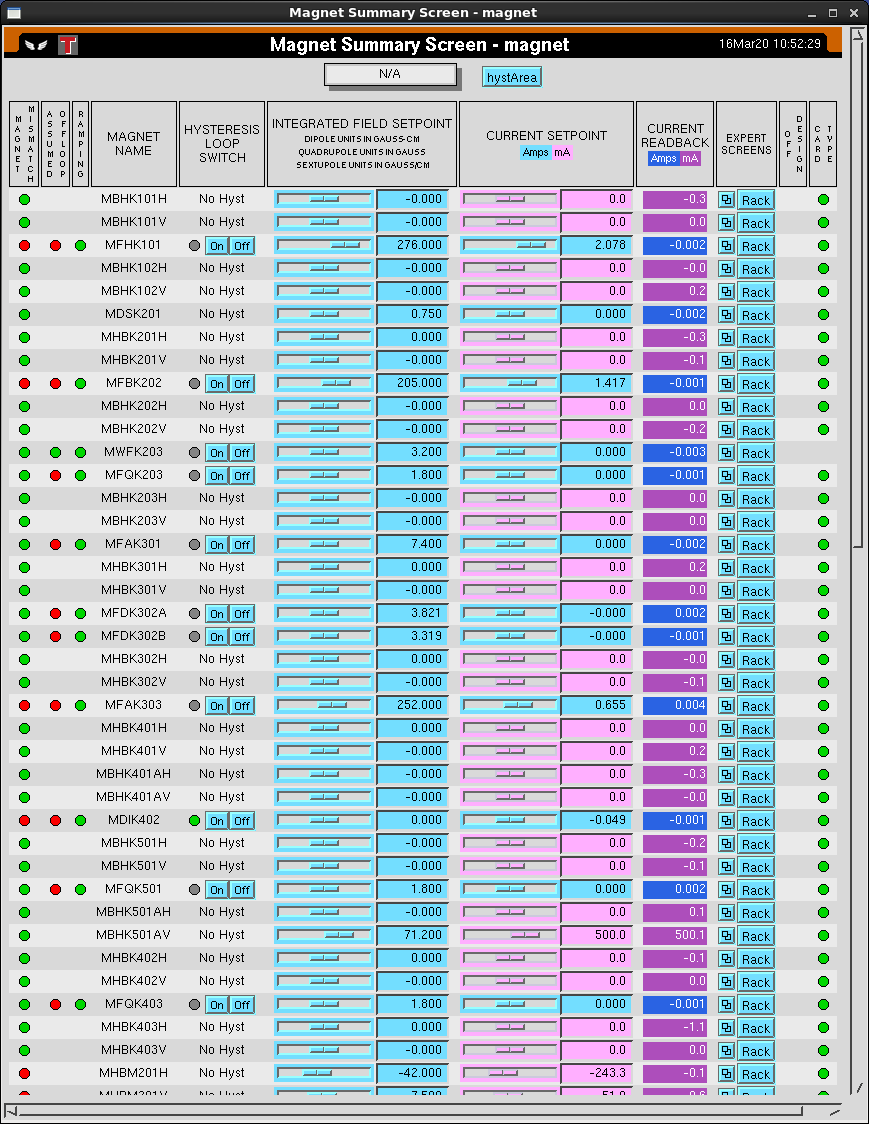 54
SAF 162: UITF Operator Training
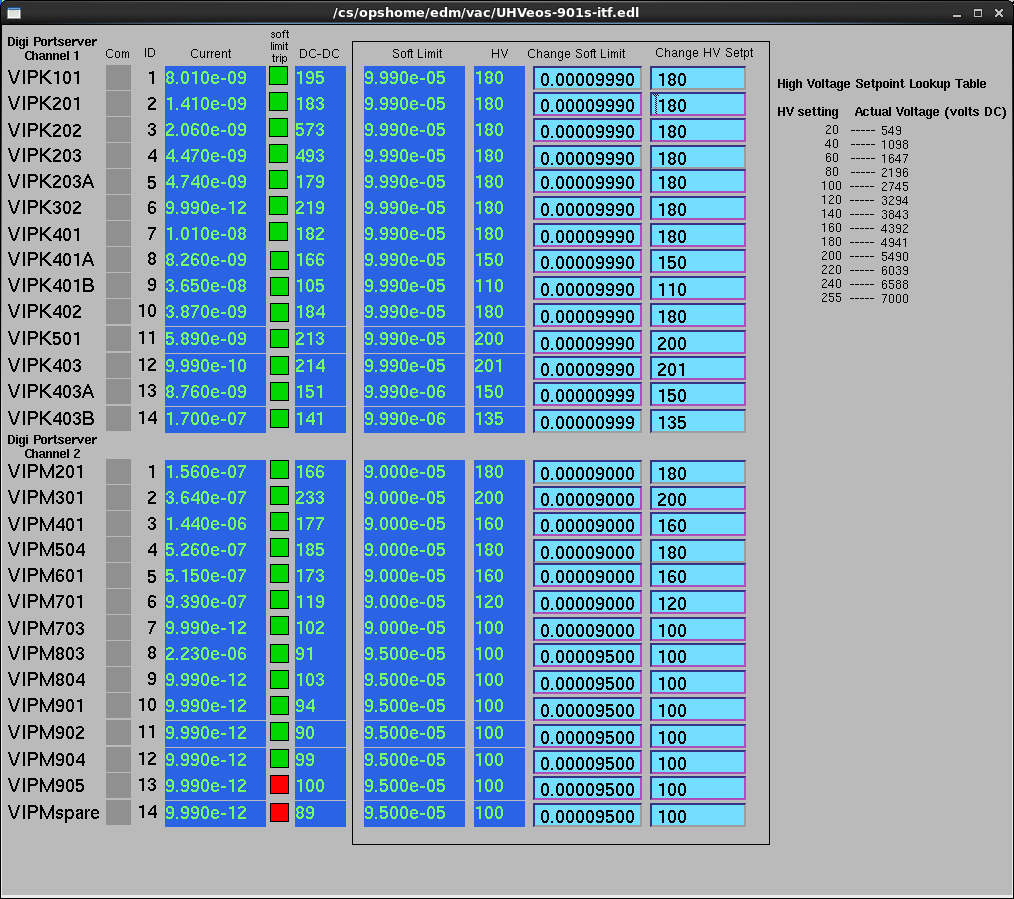 Part 2: UITF Operator Information		“Vacuum”
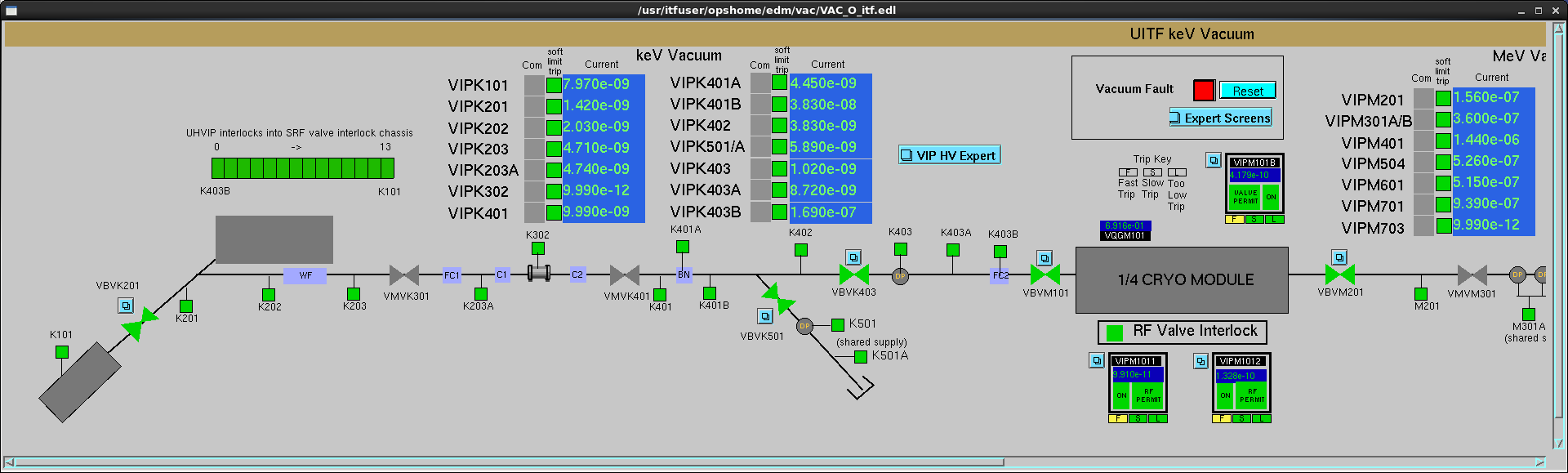 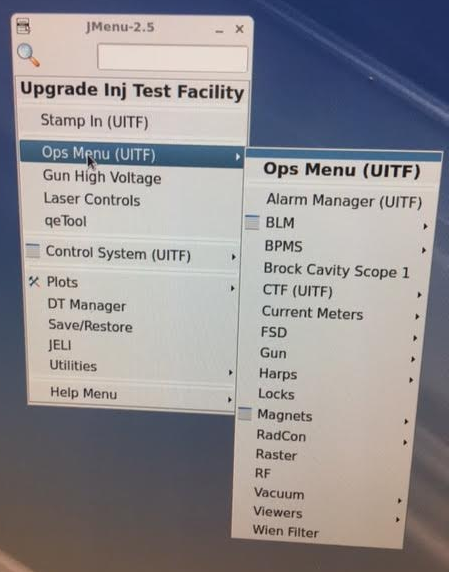 55
SAF 162: UITF Operator Training
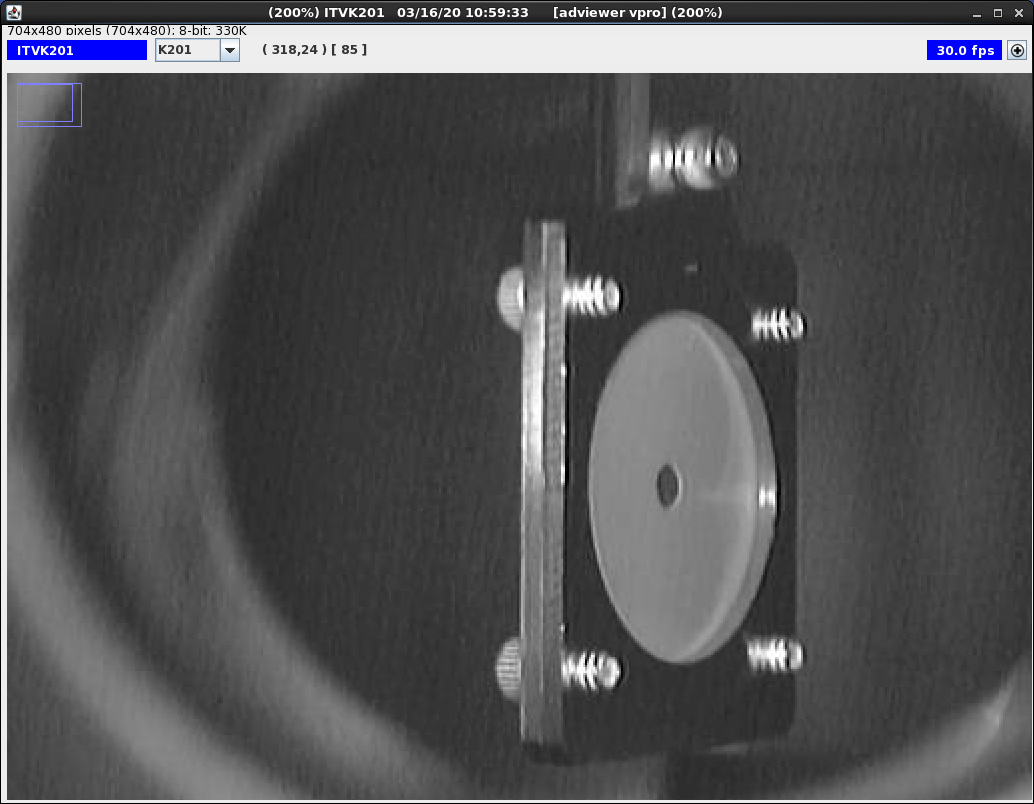 Part 2: UITF Operator Information 		“Viewers”
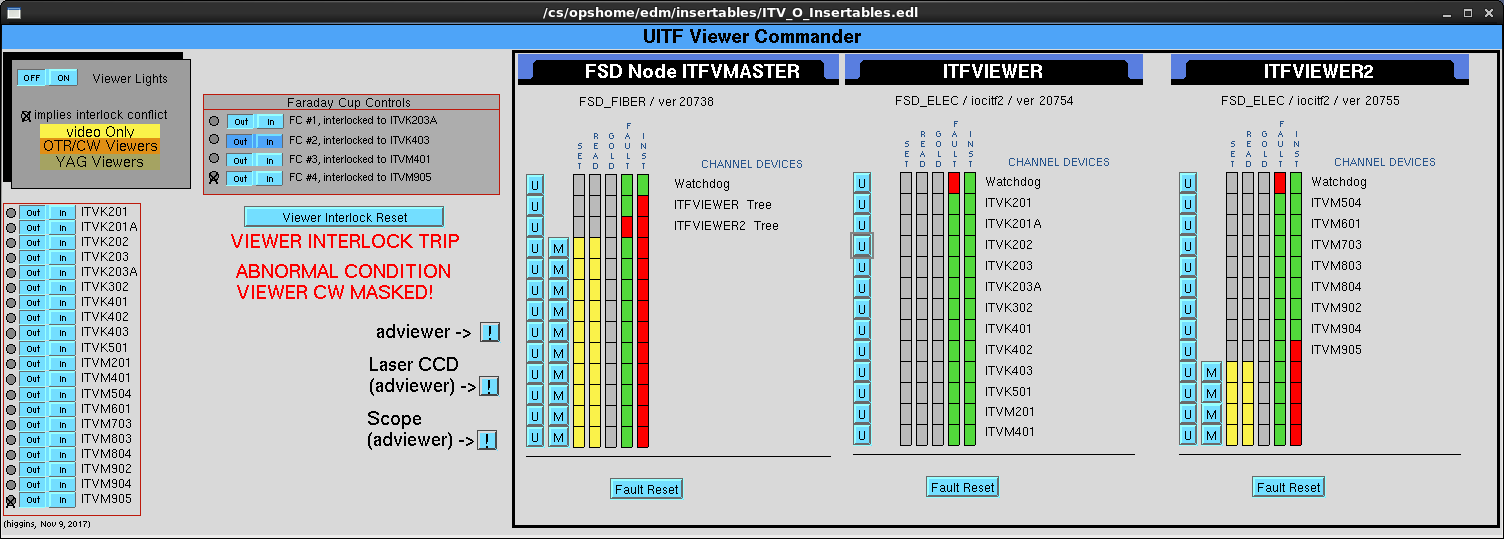 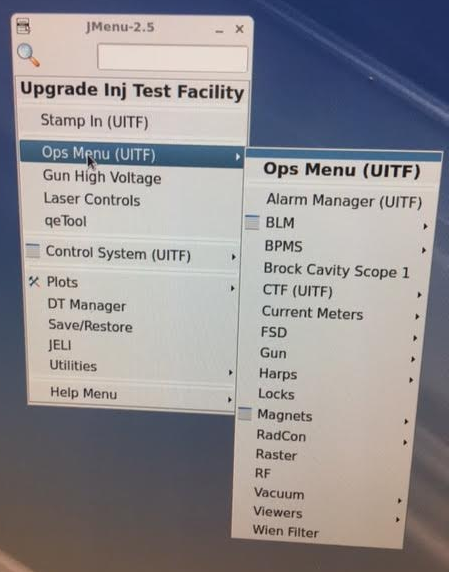 56
SAF 162: UITF Operator Training
Part 2: UITF Operator Information	“QE scans”
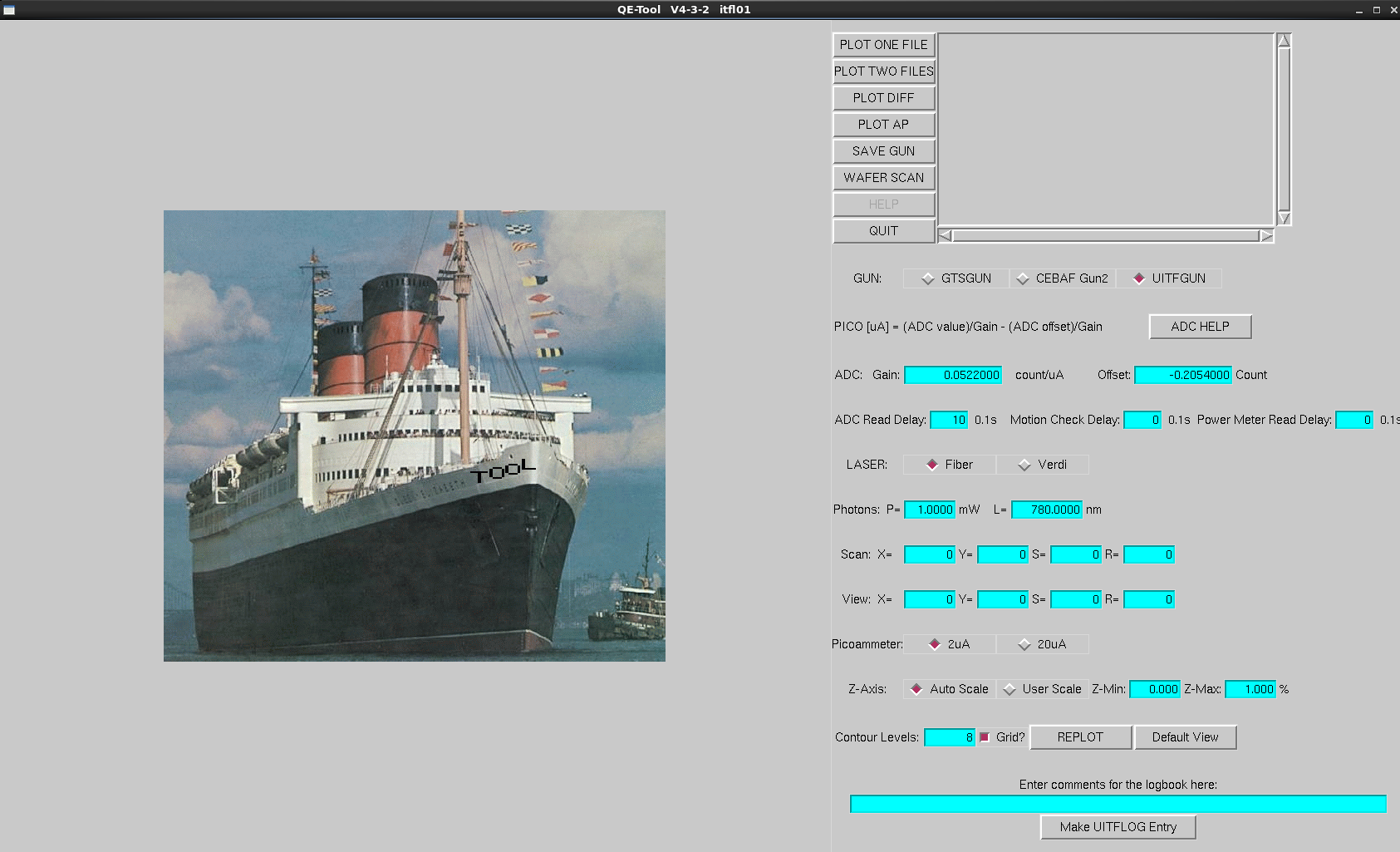 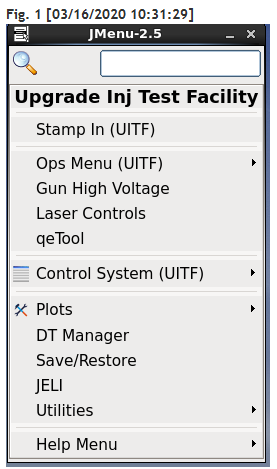 Lock out the gun HV
Open the valve to the prep chamber and insert the manipulator to ground the cathode electrode
Insert the laser power meter, Open the gun valve
Take laser by-pass key and insert it in the PSS interface chassis rack ITF26, turn key
Open the screen Expert Beam Mode screen for laser control page: Viewer Mask OFF, and CW enable
Go to CW mode and set laser attenuator to ~ 120 to provide ~ 1uA current measured at anode
Hit QE scan button
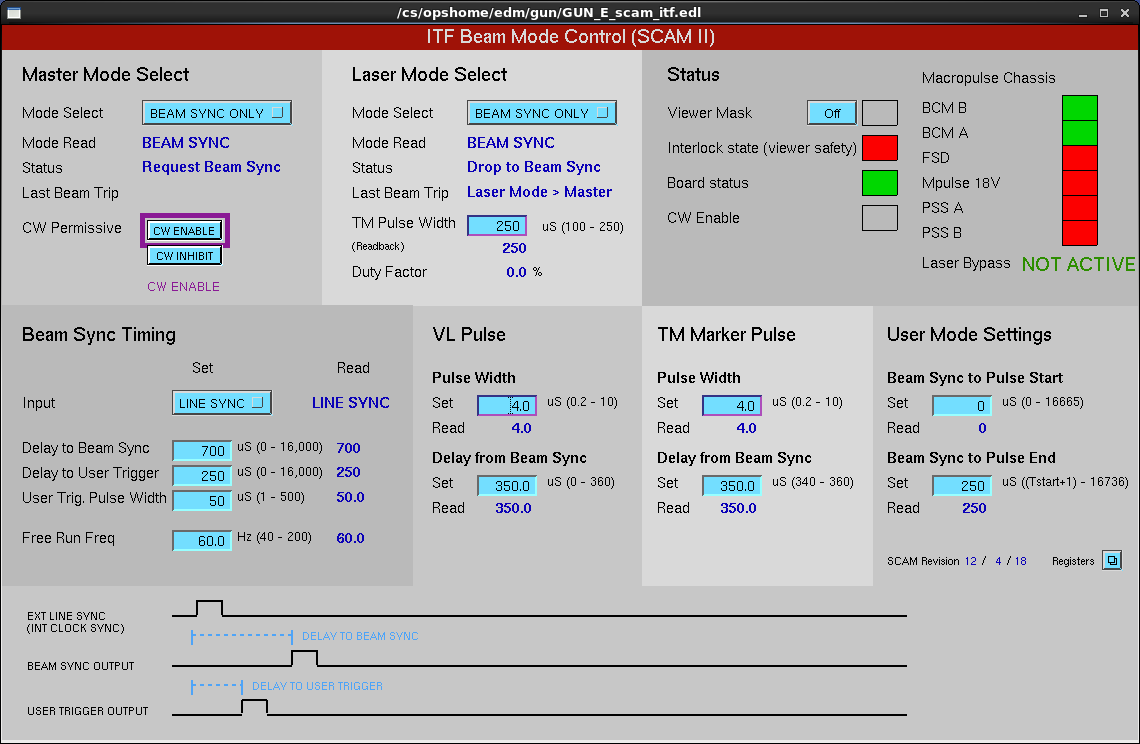 57
SAF 162: UITF Operator Training
Part 2: UITF Operator Information		“BPMs”
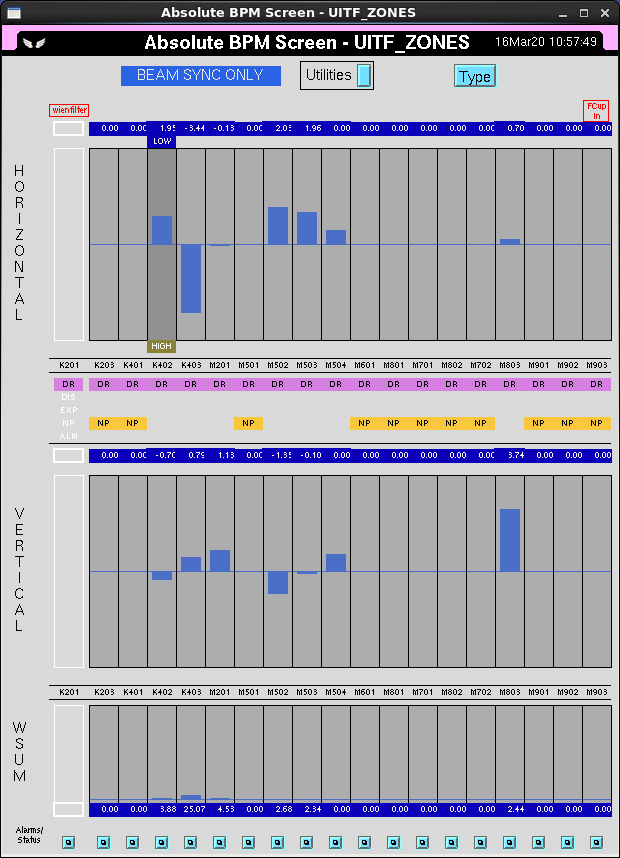 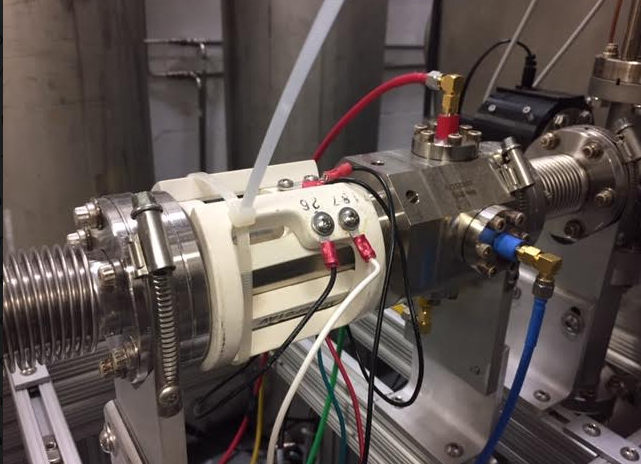 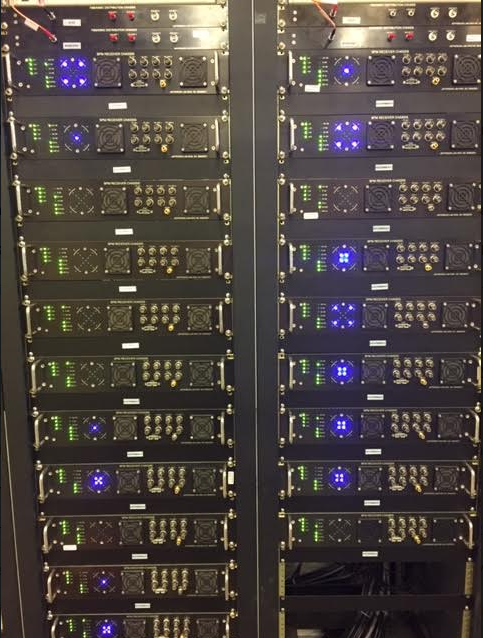 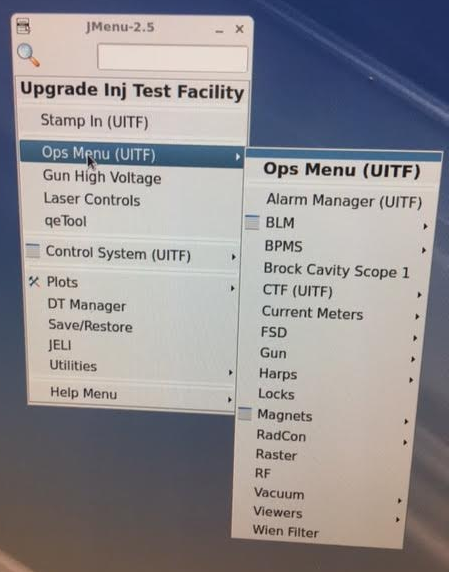 “stripline” BPMs are used at UITF
(antenna BPMs used at CEBAF injector)
58
SAF 162: UITF Operator Training
Part 2: UITF Operator Information	“Current monitoring: cups, dumps, apertures”
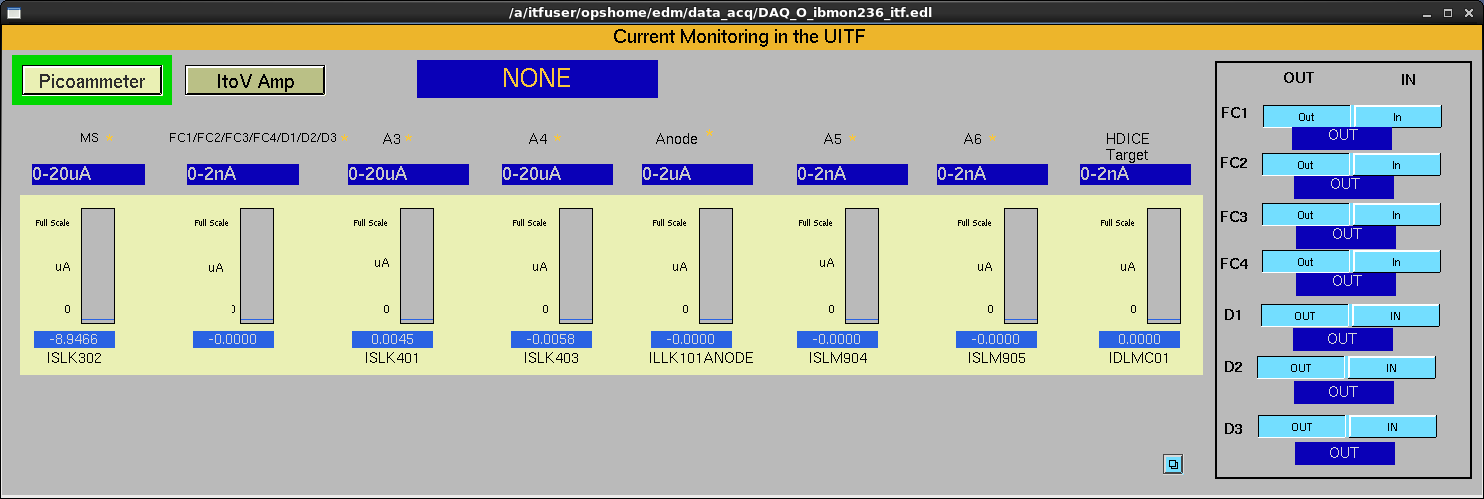 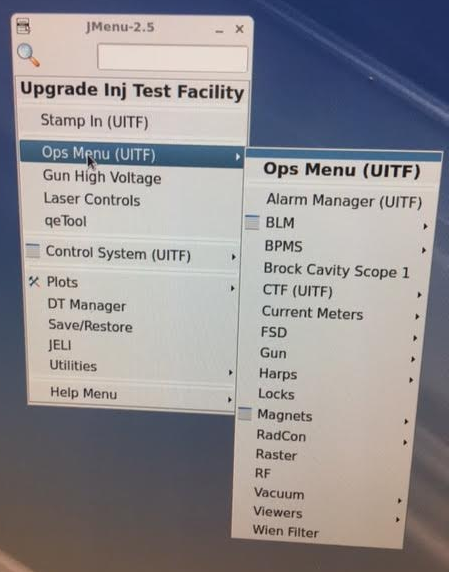 Expert screen
59
SAF 162: UITF Operator Training
Part 2: UITF Operator Information
60
SAF 162: UITF Operator Training
Part 2: UITF Operator Information
61
SAF 162: UITF Operator Training